INTRODUCTION ET MODE D’EMPLOI DE L’OUVRAGE
Organisation
Qualité
Stratégie
Systèmes d’information
Ressources humaines
Optimisation de l’outil de production
Gestion des compétences
Achats
Développement commercial
Réduction des coûts
Prestation de services
Audit
Conseil
LES MÉTIERS DU CONSEIL
INTRODUCTION ET MODE D’EMPLOI DE L’OUVRAGE
Il sait être critique
et poser les bonnes questions,
remettre en cause les habitudes
et les pratiques
Il connaît et sait mettre en œuvre dans
des contextes variés des méthodes éprouvées,
développées par ailleurs ou bien
qu’il a créées lui-même
Observateur
Méthodologue
Il donne sa vision, un éclairage
nouveau et indépendant,
il fournit un diagnostic en faisant
la synthèse de ses observations
et de ses expériences
Il fait preuve d’empathie,
possède une grande capacité
d’écoute. Il interroge, observe,
recueille les faits
Analyste
Pédagogue
C’est un spécialiste
en communication, orale et écrite,
qui sait s’exprimer en utilisant
différents registres et supports
Il s’adapte à des situations variées,
propose des solutions, des remèdes,
des axes de progrès
Créatif
Il impulse le changement, catalyse
les bonnes volontés internes, négocie
Il sait motiver une équipe
afin d’atteindre les objectifs
qui ont été fixés
Chef de projet
Pilote, animateur, planificateur, le consultant est
un véritable chef de projet à la tête d’une équipe
projet constituée de personnes appartenant
à la structure du client et de personnes issues
de son propre cabinet
LES COMPÉTENCES DU CONSULTANT
INTRODUCTION ET MODE D’EMPLOI DE L’OUVRAGE
1
Analyser les besoins
du demandeur ou
donneur d’ordre
2
Proposer un contenu
répondant parfaitement
aux besoins
3
Convaincre le demandeur
de nous choisir
4
Établir le contrat
et négocier le prix
5
Démarrer la mission
6
Rechercher des informations
sur le terrain
8
Rester en contact
avec le donneur d’ordre
tout au long de la mission
7
Analyser les données recueillies
9
Analyser les problèmes
et les dysfonctionnements
13
Rédiger un rapport
d’avancement
14
Présenter ses résultats et
faire des recommandations
10
Construire un plan d’action
11
Animer un groupe de travail
16
L’efficacité personnelle
du consultant
15
Faire le bilan
en fin de mission
12
Accompagner le changement
LES ÉTAPES D’UNE MISSION DE CONSEIL
1
FICHE
IDENTIFIER LE CONTEXTE D’INTERVENTION
veut déléguer
une tâche par
manque de temps
a un besoin ponctuel
hors de son champ
de compétences
veut donner plus
de poids à un projet
Le
demandeur
a besoin d’un regard
innovant et extérieur
a besoin
d’une expertise avec
garanties
veut déléguer
une décision difficile
LES MOTIVATIONS DU DEMANDEUR
2
FICHE
COMPRENDRE ET REFORMULER LES BESOINS DU DEMANDEUR
Les besoins exprimés…
… ne représentent souvent
qu’une petite partie des besoins réels
et des préoccupations des interlocuteurs
du consultant.
L’EFFET ICEBERG DES BESOINS EXPRIMÉS
2
COMPRENDRE ET REFORMULER LES BESOINS DU DEMANDEUR
FICHE
Ce que le consultant entend
Ce que son interlocuteur omet de dire
Bonne reformulation
Le consultant ne reformule que ce qu’il entend
Mauvaise reformulation
Le consultant comble les lacunes avec d’autres informations (issues de son expérience)
LES ERREURS LIÉES À L’INTERPRÉTATION
2
FICHE
COMPRENDRE ET REFORMULER LES BESOINS DU DEMANDEUR
Besoin réel, observation
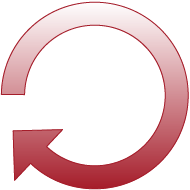 Préoccupation,
émergence du problème,
prémisses
Urgence, problème qui
empêche l’entreprise
de fonctionner correctement
La liberté d’action, la marge de manœuvre
et le temps de réflexion du consultant
sont souvent inversement proportionnels
à l’urgence du besoin
Dysfonctionnement avéré
ayant des conséquences
qu’il faut maintenant corriger
ou atténuer
LE DEGRÉ D’URGENCE
3
FICHE
LES ÉTAPES D’UNE MISSION DE CONSEIL
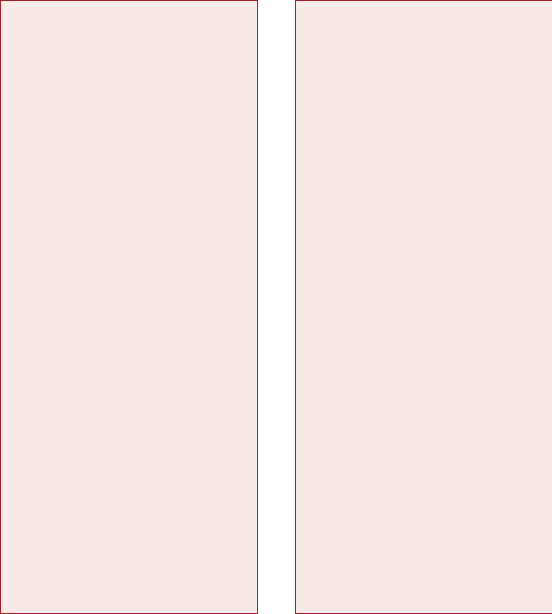 Le consultant
Le client
Diagnostic préalable
Proposition d’intervention
Discussion et finalisation du contenu
Planification et chiffrage
Rédaction du contrat
Signature du contrat
Recueil d’informations
Analyse et traitement des informations
Réunions intermédiaires d’avancement
Recommandations et proposition
de plan d’action
Acceptation des recommandations
Mise en œuvre des recommandations
Évaluation de la mission
LES ÉTAPES D’UNE MISSION DE CONSEIL
4
FICHE
LA DYNAMIQUE D’UNE MISSION DE CONSEIL
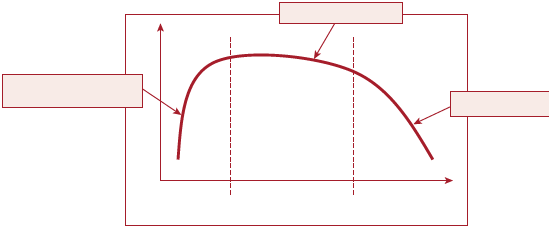 Performance optimale
1
3
Résistance au changement
de l’environnement
2
Routine, lassitude
Début
de mission
Fin
de mission
LES TROIS PHASES D’ADHÉSION
4
FICHE
LA DYNAMIQUE D’UNE MISSION DE CONSEIL
La personne ne sait pas,
ne veut pas, doute, est
méfiante, résiste
La personne ne connaît pas
encore, n’a pas tous les
éléments en main, est
partante pour…, veut bien
participer, mais après avoir
été informée.
La personne connaît,
commence à être
convaincue, mais n’est pas
encore proactive, ne prend
pas d’initiatives.
La mobilisation
de la personne est totale,
elle croit au projet, partage
sans réserve les objectifs qui
ont été donnés au consultant
et fera tout pour lui permettre
d’aller au bout de son travail.
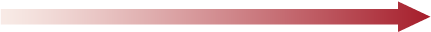 5
FICHE
CRÉER UN CLIMAT DE CONFIANCE
Confiance
Confiance
Le temps passant, la confiance s’accroît, car chacun
apprend à connaître et à travailler avec l’autre.
Ce n’est que lorsque les premiers résultats
seront obtenus que le client aura
la confirmation de son bon choix.
Mais cette confiance reste fragile :
le moindre écueil (non-respect du délai pour
une étape intermédiaire, oubli, non-suivi strict
du programme accepté par le client…)
peut remettre tout en question.
Au départ, le capital confiance est suffisant
pour que l’entreprise décide de faire appel
à un consultant plutôt qu’à un autre.
Durée de la mission
Durée de la mission
ÉVOLUTION DE LA CONFIANCE DURANT LA MISSION
5
FICHE
CRÉER UN CLIMAT DE CONFIANCE
Confiance
« La phase précédente
s’est-elle bien passée,
suis-je satisfait du travail
effectué par le consultant ? »
No
n
Phase 1
Phase 2
Mission en deux phases
(ou plus)
Le risque augmente
avec la durée de la mission
O
u
i
Je signe
un nouveau contrat
Je stoppe
Une seule phase
Risque
RISQUES LIÉS À LA DURÉE DE LA MISSION
6
FICHE
IDENTIFIER LES ACTEURS AUTOUR DU DEMANDEUR
Membres du comité de direction
Directeurs
Spécialistes
Demandeurs
Prescripteurs
…/…
Représentants du personnel
Acheteurs
Utilisateurs
LES DIFFÉRENTES CATÉGORIES DE DEMANDEURS
7
FICHE
OBTENIR UN RENDEZ-VOUS AVEC LE DÉCIDEUR
Le secrétaire ou  assistant
Le consultant
– Vous pensez qu’il passera à son bureau
aujourd’hui ?
– Puis-je le rappeler cet après-midi ?
– Vous qui gérez son planning, pouvez-vous
m’indiquer le meilleur moment pour
le joindre ?
Monsieur X est absent !
Écoutez, cela m’arrange, car en ce moment
je suis très peu disponible. Dans un mois,
je serai plus libre. Peut-on fixer
un rendez-vous ?
Il ne prend pas de rendez- vous ce mois- ci !
De quelle façon pourrais-je
le sensibiliser ?
Monsieur X a demandé à ce qu’on ne le dérange pas.
– Que voulez-vous que je vous envoie
exactement ?
– Puis-je remettre directement
ma documentation à quelqu’un ?
Écrivez-nous, on vous rappellera.
STRATÉGIES POUR CONTOURNER LE FILTRAGE DES APPELS
9
FICHE
LES QUESTIONS À POSER LORS DU PREMIER RENDEZ-VOUS
5M
Méthodes
Moyens
Matière
Objectifs et résultats
Main-d'œuvre
Milieu
DIAGRAMME DES 5M
10
FICHE
LES SITUATIONS DIFFICILES LORS D’UN PREMIER RENDEZ-VOUS
Après avoir écouté son
interlocuteur, le consultant
a encore des difficultés
à appréhender la situation.
Il ne doit pas faire d’impasse
et chercher coûte que coûte à faire une proposition,
mais…
demander à rencontrer
d’autres personnes qui lui
expliqueront différemment,
avec d’autres mots, d’autres
expériences…
Demander à consulter la
documentation relative au
sujet…
demander à visiter
les installations
concernées, à rencontrer
les personnels de terrain…
QUE FAIRE QUAND LA SITUATION EST CONFUSE ?
10
FICHE
LES SITUATIONS DIFFICILES LORS D’UN PREMIER RENDEZ-VOUS
Acceptation par téléphone
Refus lors du rendez-vous
Le prospect joue
la montre et espère
décourager
le consultant
Refus direct
Le prospect
pense non mais
n’ose le dire
LES FORMES DE REFUS
11
FICHE
PRÉSENTER SON CABINET, SON CHAMP DE COMPÉTENCES
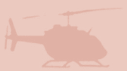 « Think global »
LA TECHNIQUE DE L’HÉLICOPTÈRE
11
FICHE
PRÉSENTER SON CABINET, SON CHAMP DE COMPÉTENCES
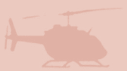 « Act local »
LA TECHNIQUE DE L’HÉLICOPTÈRE (SUITE)
12
FICHE
LES ASPECTS MATÉRIELS DU PREMIER RENDEZ‑VOUS
I
UNE MAUVAISE DISPOSITION
UNE BONNE DISPOSITION
I
I
C
Oui
C
I
Non
I
I
I
I
C
I
C
I
C
I
À 90°
CÔTE À CÔTE
14
FICHE
RECEVOIR UN APPEL D’OFFRES
Probabilité d’appel d’offres
Le « point mort » (au-delà duquel on recourt
systématiquement à un appel d’offres) dépend
des règles adoptées par chaque entreprise.
Souvent, c’est un critère financier qui est utilisé.
Par exemple, pas d’appel d’offres pour les missions
de moins de 20 000 euros. D’où l’intérêt
de proposer des missions courtes qui s’enchaînent,
plutôt qu’une seule longue mission pour laquelle
le consultant sera remis en question et confronté
à des concurrents.
Ces missions ne sont souvent accessibles
qu’aux grosses structures de conseil qui
disposent de ressources importantes et
offrent, aux yeux des prospects, une meilleure
garantie d’achèvement de la mission.
100
Durée estimée de la mission,
volume de travail
50/50
Faible (quelques jours)
Fort (plusieurs mois)
Ces missions limitées sont accessibles à toutes les structures de conseil,
indépendamment de leur taille. Elles se positionnent fréquemment sur
des « niches » à haute technicité. Elles peuvent être initiées de façon très
formelle mais le sont le plus souvent de façon informelle. Sans un lobbying
important (« être dans le paysage du prospect »), un consultant ne pourra
pas accéder à ce type de marché.
100
Probabilité de demande spontanée
sans appel d’offres
LA PROBABILITÉ D’APPELS D’OFFRES / DEMANDES SPONTANÉES
14
FICHE
RECEVOIR UN APPEL D’OFFRES
Quinze entreprises ont été contactées,
onze ont souhaité répondre (peut-être
que sur les quatre restantes, certaines
ont engagé une réflexion préalable
avant d’abandonner)
Les trois entreprises présélectionnées
ont complété leur étude, sont venues
plusieurs fois présenter leurs travaux
11
3
1
Chacune des onze entreprises
a consacré plusieurs journées
à une, deux personnes ou plus
pour répondre et être
présélectionnée
Une entreprise
a été retenue
DES TAUX DE TRANSFORMATION FAIBLES
16
FICHE
LES PROPOSITIONS SPONTANÉES
La proposition est-elle
courte ?
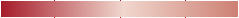 La proposition est-elle
facile à comprendre ?
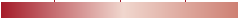 La proposition est-elle
justifiée ?
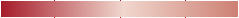 Le bénéfice apporté
par la proposition
est-il mis en avant ?
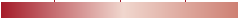 La proposition
arrive-t-elle
au bon moment ?
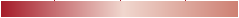 La proposition est-elle
envoyée aux bonnes
Personnes ?
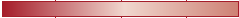 ÉVALUER LA PERTINENCE D’UNE PROPOSITION SPONTANÉE
17
FICHE
LA STRUCTURE GÉNÉRALE DE LA PROPOSITION
Rappel du contexte et
des objectifs
de la mission
Que fera l’entreprise et
que fera le consultant ?
Description complète
des travaux proposés
Il faut être le plus précis
possible.
Planification et
répartition des tâches
Chiffrage et fournitures
Quels moyens le cabinet
va-t-il mettre en place ?
Compétences
des intervenants
Si possible dans
le champ de la mission.
Références
des interventions
LA STRUCTURE D’UNE PROPOSITION
19
COMBIEN DE TEMPS DOIT-ON CONSACRER  
À LA RÉDACTION DE LA PROPOSITION ?
FICHE
Quand l’expérience
du consultant
est importante
Lorsque le périmètre
de la mission
est limité
Durée
rédaction
Lorsque la nouvelle
mission ressemble à
une ancienne mission
Quand on connaît
déjà bien le client
LES FACTEURS DE RÉDUCTION DU TEMPS DE RÉDACTION
19
COMBIEN DE TEMPS DOIT-ON CONSACRER 
À LA RÉDACTION DE LA PROPOSITION ?
FICHE
Plus la probabilité maximale
d’être retenu est obtenue
rapidement, plus la mission
est rentable
Probabilité d’être retenu
La rentabilité décroît rapidement
lorsque le temps de rédaction
de la proposition augmente
Rentabilité
Durée de la rédaction
LE TEMPS DE RÉDACTION ET LA RENTABILITÉ
19
COMBIEN DE TEMPS DOIT-ON CONSACRER 
À LA RÉDACTION DE LA PROPOSITION ?
FICHE
Durée de rédaction
Durée prévisionnelle de la mission
LE TEMPS CONSACRÉ À LA PROPOSITION
22
DÉCRIRE LA MISSION ET ÉVALUER LA CHARGE DE TRAVAIL
AU MOYEN D’UN ORGANIGRAMME TECHNIQUE
FICHE
Réaliser un diagnostic de la fonction formation
1.
Interroger les responsables
hiérarchiques et leurs
subordonnés, « clients »
du service formation
(demandeurs ou ex-stagiaires).
2
Consulter les procédures
existantes et les confronter
aux pratiques réelles.
3
Interroger le logiciel
de gestion de la formation
et en tirer des données
chiffrées.
4
Rencontrer plusieurs
fournisseurs (organismes
de formation) et recueillir
leur avis.
1.1 Choisir un échantillon représentatif des personnes concernées
1.2 Informer les personnes retenues
1.3 Préparer un questionnaire pour l’interview
1.4 Planifier les rendez-vous
ORGANIGRAMME TECHNIQUE
22
DÉCRIRE LA MISSION ET ÉVALUER LA CHARGE DE TRAVAIL
AU MOYEN D’UN ORGANIGRAMME TECHNIQUE
FICHE
Pour une même mission,
les chances d’être choisi
diminuent lorsque
la charge prévisionnelle
annoncée s’accroît
(car le coût augmente)
Pour une même mission,
le confort de travail
du consultant, la tolérance
aux risques (pour faire face
aux aléas) et la marge
diminuent lorsque la charge
annoncée est réduite
La détermination
de l’optimum
est délicate
Durée annoncée de la mission
ÉVALUER LA CHARGE DE TRAVAIL OPTIMALE
22
DÉCRIRE LA MISSION ET ÉVALUER LA CHARGE DE TRAVAIL
AU MOYEN D’UN ORGANIGRAMME TECHNIQUE
FICHE
Mission globale
Charge t
Partie 1
Partie 2
P
ar
tie 3
Charge t
Charge t
Charge t
1
2
3
Sous-partie
Sous-partie
Sous-partie
Sous-partie
Sous-partie
1.1
1.2
2.1
2.2
2.3
Charge t
Charge t
Charge t
Charge t
Charge t
1.1
1.2
2.1
2.2
2.3
Charge totale = somme des charges élémentaires + temps de coordination/synthèse
LE CALCUL DE LA CHARGE PRÉVISIONNELLE
23
FICHE
LE LOGIGRAMME, UN OUTIL INDISPENSABLE
1
Visite complète des installations
de production par notre consultant
Proposition
de charte graphique
4
Analyse de la documentation
de formation existante
Analyse des fiches récapitulatives
d’objectifs de formation
Validation
5
2
3
Structuration des 32 modules
de formation
6
Validation
7
Élaboration des 32 modules
de formation
8
9
Validation
Logique globale
10
Mise au point des outils
d’évaluation des stagiaires
12
Fourniture des modules et des outils
d’évaluation associés et formation
du (des) formateur(s)
11
Validation
UN LOGIGRAMME DE PLANIFICATION DES TÂCHES
23
FICHE
LE LOGIGRAMME, UN OUTIL INDISPENSABLE
Tâches effectuées
par l’entreprise cliente
Tâches effectuées
par l’entreprise cliente
Tâches effectuées directement par le consultant
Lancement
en commun
Tâche
consultant
Tâche
entreprise
Tâche
consultant
Tâche
consultant
Tâche
entreprise
Tâche
consultant
KP*
Tâche
consultant
KP*
Tâche
consultant
Tâche
consultant
Synthèse
en commun
* Key point (point clé).
UN LOGIGRAMME DE PLANIFICATION ET DE RÉPARTITION DES TÂCHES
24
FICHE
LES DIAGRAMMES PERT ET LA PLANIFICATION DE LA MISSION
Tâche de durée non nulle
Tâche antécédente
Début
de la tâche
Fin
de la tâche
Tâche subséquente
Tâche antécédente
Étapes de durée nulle
L’ÉLABORATION D’UN DIAGRAMME PERT
24
FICHE
LES DIAGRAMMES PERT ET LA PLANIFICATION DE LA MISSION
Représentation type PERT d’une mission de conseil comportant 14 tâches
(réalisation d’un système modulaire de formation aux postes de travail)
1
On liste les différentes tâches,
puis on construit le réseau permettant
de bien mettre en évidence leur
enchaînement logique et chronologique.
1. Visite complète des installations de production par notre consultant
2. Analyse des documents de formation existants
3. Élaboration de la liste des modules de formation à créer
4. Proposition de charte graphique
5. Structuration des modules de formation
6. Entretiens avec les titulaires de chacun des postes
7. Entretien avec le responsable sécurité
8. Entretien avec le responsable qualité
9. Choix d’un module de formation test
10. Réalisation d’un module de formation test
11. Validation du module test et corrections éventuelles
12. Conception des autres modules
13. Validation des autres modules
14. Formation des utilisateurs (formateurs) de modules
Tâche n° 6
Tâche
Tâche n° 9
Tâche
n
° 5
n
° 7
Tâche n° 1
Tâche
Tâche
Tâche
Tâche
Tâche
Tâche n° 8
n
° 3
n
° 10
n
° 11
n
° 12
n
° 13
Tâche n° 2
Tâche n° 4
Tâche n° 14
UN DIAGRAMME PERT DE PLANIFICATION DES TÂCHES
25
FICHE
CALCULER ET RESPECTER LA DATE DE FIN D’UNE MISSION
2
3
On indique pour chaque tâche
la durée (calendaire) nécessaire puis…
… on calcule la date au plus tôt à laquelle chacune des étapes
(nœuds du réseau) sera atteinte
Tâche n° 6
20 jours
Tâche
Tâche n° 9
Tâche
1 jour
7
27
n° 5
1 jour
n° 7
Tâche n° 1
0,5 jours
2 jours
Tâche
Tâche
Tâche
Tâche
Tâche
Tâche n° 8
n° 3
n° 10
n° 11
n° 12
n° 13
0,5 jours
0
5
6
2
8
3
0
3
1
6
1
66
1 jour
2 jours
1 jour
30 jours
5 jours
Tâche n° 2
Tâche n° 4
Tâche n° 14
5 jours
3 jours
2 jours
Il faudra donc au minimum
66 jours calendaires
pour achever la mission
UN DIAGRAMME PERT DES TÂCHES AVEC LE CALCUL AU PLUS TÔT
25
FICHE
CALCULER ET RESPECTER LA DATE DE FIN D’UNE MISSION
Tâche
Date
au plus tôt
Date
au plus tard
Tâche antécédente
Tâche subséquente
6
9
3
Tâche antécédente
Marge = date au plus tard – date au plus tôt
LE CALCUL DU CHEMIN CRITIQUE
25
FICHE
CALCULER ET RESPECTER LA DATE DE FIN D’UNE MISSION
4
On calcule ensuite la date au plus tard
à laquelle il faut atteindre chaque nœud du réseau
pour respecter le besoin final du client
Tâche
n
° 6
20 jo
u
rs
Tâche
Tâche
n
° 9
Tâche
1 jo
u
r
7
2
1
27
41
n
° 5
1 jo
u
r
n
° 7
1
4
14
0,5 jo
u
r
Tâche
n
° 1
2 jo
u
rs
Tâche
Tâche
Tâche
Tâche
Tâche
Tâche
n
° 8
0,5 jo
u
r
n
° 3
n
° 10
n
° 11
n
° 12
n
° 13
0
1
4
5
1
9
6
2
0
2
8
4
2
3
0
4
4
3
1
4
5
6
1
7
5
66
8
0
1
4
1
4
1
4
1
4
1
4
1
4
1
4
1
4
1 jo
u
r
1
j
o
u
r
30 jo
u
r
s
5 jo
u
rs
2 jo
u
rs
Tâche
n
°
2
T
â
c
h
e
n
° 4
Tâche
n
° 14
5 jo
u
r
s
3
j
o
u
r
s
2
j
o
u
rs
On suppose que l’objectif du client
est de 80 jours
5
Il reste à calculer la marge,
différence entre les dates au plus tôt
et les dates au plus tard…
6
… ainsi qu’à faire figurer en gras le chemin critique,
c’est-à-dire le chemin qui relie les plus faibles marges
et qui correspond aux dates au plus tôt les plus élevées
et aux dates au plus tard les plus faibles
UN DIAGRAMME PERT DES TÂCHES AVEC LE CHEMIN CRITIQUE
26
FICHE
LE PLANNING À BARRES OU PLANNING DE GANTT
L
M
M
J
V
L
M
M
J
V
L
M
M
…
Tâche A
Tâche B
Tâche C
Tâche D
Point clé
Tâche E
Tâche F
Tâche G
LE PLANNING DE GANTT
26
FICHE
LE PLANNING À BARRES OU PLANNING DE GANTT
Une des deux tâches durera
obligatoirement plus longtemps car
l’équipe compte trois consultants
juniors et non pas quatre !
L
M
J
V
L
M
M
…
Tâche A
Tâche effectuée par le consultant senior
Tâche B
Tâche effectuée par deux consultants juniors
Tâche effectuée par le consultant senior
et deux consultants juniors
Tâche C
Tâche D
Tâche E
Tâche F
Le consultant senior ne peut se dédoubler, et ne peut donc travailler
à la fois sur les tâches D et F ou B et C
Tâche G
1
0
2
1
1
2
1
2
2
0
0
0
0
1
2
2
2
2
2
0
0
2
2
4
0
0
4
2
Nombre nécessaire de consultants seniors
Nombre nécessaire de consultants juniors
L’HISTOGRAMME DES CHARGES DU PLANNING
26
FICHE
LE PLANNING À BARRES OU PLANNING DE GANTT
L
M
M
J
V
L
M
M
J
V
L
M
M
…
Tâche A
Tâche B
Tâche C
Tâche D
Tâche E
Tâche F
Tâche G
1
1
1
1
1
1
1
1
1
1
1
1
1
1
0
0
2
2
2
2
2
2
2
2
2
2
2
2
L’HISTOGRAMME DES CHARGES MODIFIÉ DU PLANNING
27
FICHE
COMMENT LE PROSPECT SÉLECTIONNE-T‑IL LES PROPOSITIONS ?
Je sélectionne cinq ou six cabinets
dans ma base de données
Une réponse bâclée,
non seulement et évidemment
ne sera pas retenue, mais peut
conduire à un déréférencement
J’envoie un premier appel d’offres
Je reçois plusieurs réponses
et les compare aux critères de choix
La qualité
de la présentation orale
de la proposition
est ici déterminante
Je fais évoluer ma base
de données en y enlevant
les cabinets non retenus
lors du premier tri
J’élimine 50 %
des réponses
Je reçois les cabinets présélectionnés,
je les classe de 1 à 3 en fonction du contenu technique
et leur demande d’affiner leur proposition
et de diminuer leurs coûts
Seuls les deux ou trois meilleurs
sont invités à venir présenter
de vive voix leur projet
Je retiens le cabinet n° 1
Si la négociation se passe mal,
j’élimine le cabinet retenu
et convoque le suivant
(2 ou 3)…
Je reçois le cabinet
et négocie une dernière fois
avec lui
Le coût n’intervient
que dans la phase ultime
de la négociation
Je demande au cabinet sélectionné
de rédiger sa proposition définitive
EXEMPLE D’UN PROCESSUS DE SÉLECTION
27
FICHE
COMMENT LE PROSPECT SÉLECTIONNE-T‑IL LES PROPOSITIONS ?
Je rencontre un consultant n° 1
et lui demande de me faire
une proposition
Je rencontre un consultant n° 2
et lui demande de me faire
une proposition
Je rencontre un consultant n° 3
et lui demande de me faire
une proposition
Le consultant n° 1 vient
me présenter la proposition
Le consultant n° 2 vient
me présenter la proposition
Le consultant n° 3 vient
me présenter la proposition
Ce n’est qu’à ce moment
que j’annonce à chacun des consultants
que je vais discuter de sa proposition
avec mon responsable hiérarchique
Je prépare un dossier de choix
et vais le présenter
Avant la décision finale,
le consultant n’a aucun
contact avec la personne
qui va décider !
Le responsable hiérarchique
sélectionne un des trois cabinets
et élimine les deux autres
LA CENTRALISATION DES CANDIDATURES
28
FICHE
LORSQUE LE CONSULTANT N’EST PAS RETENU
Ratio 1 =
Nombre
de demandes
de propositions
Nombre de contacts
avec un client potentiel
+
Nombre
d’appels d’offres
reçus
Nombre de missions réalisées
Ratio 2 =
PROPOSITIONS RETENUES / APPELS D’OFFRES REÇUS
30
RASSURER LE DEMANDEUR, 
ARGUMENTER ET RÉPONDRE À SES INTERROGATIONS
FICHE
Proposition n° 1
Proposition n° 2
Proposition n° 3
Proposition n° 4
Présentation orale
La proposition n° 2
est retenue
Le demandeur demande fréquemment
des modifications mineures de la proposition
acceptée. Ces ajustements sont souvent
en relation avec le contenu des propositions
qui n’ont pas été acceptées
Ajustements
La proposition n° 2
est finalisée
L’ÉVOLUTION DE LA PROPOSITION
32
FICHE
PRÉSENTER À PLUSIEURS
Celui qui parle est écouté
Attention à observer
une cohérence
Attitude
Mais les deux
sont regardés
Discours
A
C
DISPOSITION SPATIALE DES INTERVENANTS
33
FICHE
SE METTRE D’ACCORD SUR LES FOURNITURES ET LES RÉSULTATS ATTENDUS
Apportés par le demandeur
parce que le consultant
l’a amené à réfléchir et
à travailler dans une direction
que sans lui il n’aurait
pas prise
Grâce au travail direct
du consultant
Résultats atteints
Apportés par le demandeur,
indépendamment
du travail du consultant
Liés à la structure,
ou même à la conjoncture
L’ATTRIBUTION DES RÉSULTATS
34
FICHE
RENDRE PLUS VISIBLE SA MISSION
Une visibilité améliorée
Avant
Après
Accord
–
Pour motiver son auditoire lors de la présentation
orale de la mission, lui permettre de se projeter
plus facilement ;
– Pour souder le groupe projet ;
– pour faciliter son action sur le terrain.
–
pour se différencier des autres structures
de conseil.
LES APPORTS D’UNE BONNE VISIBILITÉ DE LA MISSION
34
FICHE
RENDRE PLUS VISIBLE SA MISSION
Mission
Mission
L’INTÉGRATION DE LA MISSION À L’ENTREPRISE
35
FICHE
RÉDIGER LE CONTRAT DE MISSION
Consultant
commercial
et technicien
Diagnostic préalable
Proposition d’intervention
Discussion et finalisation du contenu
Planification et chiffrage
Rédaction du contrat
Consultant
juriste
et commercial
Signature du contrat
LES QUESTIONS JURIDIQUES
37
FICHE
L’ACCORD DE CONFIDENTIALITÉ
1. Rappel de l’objet
de la mission
2. Dates et durée
prévisionnelle
3. Durée de vie
de l’accord
L’accord
de confidentialité
4. Définition
des informations
confidentielles
5. Limitations
imposées au consultant
pendant la mission
6. Sanctions
applicables
7. Nom du tribunal
compétent
L’ACCORD DE CONFIDENTIALITÉ
38
FICHE
FIXER UN PRIX DE JOURNÉE
Marge très faible
Marge raisonnable
Il ne peut développer son activité
autant qu’il le souhaite et subit
le marché. Il en est réduit à baisser
son prix pour trouver de la charge
Son activité se développe
et il peut accroître
son prix
Le consultant peut dégager
un peu de son temps pour
se former, prendre du recul,
prospecter, se faire connaître,
rencontrer des prescripteurs…
Le consultant est obligé de travailler
plus de jours par an pour récupérer
sa marge. Son évolution,
son portefeuille clients sont figés.
LA MARGE DE TEMPS ET DÉVELOPPEMENT DE L’ACTIVITÉ
39
FICHE
ÉVALUER LA RENTABILITÉ D’UNE MISSION
Zone interdite
Zo
0,6
0,7
0,8
0,9
1
Ratio
temps passé/temps facturé
Surqualité (on fait plus que
ce qui a été prévu)

Incident de parcours
(un événement imprévu retarde
le déroulement normal
de la mission ou conduit
à des tâches non programmées)

…
Missions intéressantes, enrichissantes,
valorisantes, pouvant constituer
un ticket d’entrée dans une entreprise
renommée, nouvelles approches…
Missions « alimentaires », routinières,
sans valeur ajoutée sur le plan
intellectuel, méthodologies
éprouvées…
FIXER LE NIVEAU DE RENTABILITÉ
39
FICHE
ÉVALUER LA RENTABILITÉ D’UNE MISSION
Le consultant : « Je veux rentrer dans
cette entreprise que je pense inaccessible autrement et décide donc de baisser fortement mon prix ! »
Interprétation du prospect : « Le contenu
technique de sa proposition semble
intéressant. Mais cela doit n’être
qu’un vernis car, s’il était aussi bon,
pourquoi serait-il aussi peu cher ? »
LE DANGER D’UN TARIF TROP BAS
40
FICHE
PAIEMENT AU FORFAIT, EN RÉGIE, AU RÉSULTAT, PÉNALITÉS…
Accroissement de la marge en cas
de paiement au forfait avec une mission
qui prend moins de temps que prévu
à l’origine
Des pénalités proportionnelles
au retard sont mentionnées
au contrat si les délais annoncés
au client sont dépassés
Marge
Marge prévue si la mission
s’achève à la date convenue
Avance
Retard
Il faut veiller à ce que les pénalités
n’annulent pas la marge
Date prévue
au contrat
LE PRINCIPE DES PÉNALITÉS
41
FICHE
LA NÉGOCIATION DU CONTRAT
Ce que va gagner
le consultant
Gain/Gain
… avant de commencer
à recevoir autre chose
Le consultant a compris
qu’il lui faut donner
quelque chose…
Et ainsi de suite, chacun ayant compris
qu’il faut « céder » à tour de rôle pour
progresser ensemble
Début
de la négociation
Ce que va gagner le client
LE PRINCIPE DE LA NÉGOCIATION
41
FICHE
LA NÉGOCIATION DU CONTRAT
« Vous êtes trop cher ! »
1. Ne rien faire,
rester sur sa position
et se contenter de
justifier le prix
élevé pratiqué
2. Proposer
un aménagement
des conditions
de paiement
3. Faire un geste
symbolique sur
les frais de
déplacement
et autres frais
annexes
4. Réduire les coûts
en jouant sur
le contenu de façon
à réduire le nombre
de journées
facturées
5. Accepter
de pratiquer
une remise, mais
en demandant
en échange
des contreparties
6. Baisser
son prix
PROPOSITIONS DE CONTREPARTIES
41
FICHE
LA NÉGOCIATION DU CONTRAT
Alors que
les demandeurs,
pourtant
entendus par
les acheteurs,
en sont restés
à leurs attentes
initiales
Puis les acheteurs exigent
un rabais et accordent
en contrepartie une baisse
du contenu technique
Pressions durant la mission
pour faire accomplir
les tâches
sorties
du contrat
Les demandeurs
se mettent d’accord avec
le consultant sur un contenu
technique
LES RISQUES LIÉS À LA RÉDUCTION DU CONTENU DE LA MISSION
41
FICHE
LA NÉGOCIATION DU CONTRAT
Remise
Marge
Marge dégradée
Marge restaurée
après contreparties
Avant négociation
Après négociation
LA NÉGOCIATION ET SES IMPACT SUR LA MARGE
42
FICHE
LE PLAN DE PAIEMENT
Fin
de la mission
Les coûts sont supportés
par le consultant pendant
toute la mission et même
après (suivant le délai
de paiement)
Marge finale
Facture unique
en fin de mission
F
Les encaissements suivent
au plus près les coûts
Engagés par le consultant.
La mission n’a pratiquement
aucun impact sur la trésorerie
Marge finale
Facture
d’acompte
Facture de solde
F
F
F
F
Factures intermédiaires
TYPE DE FACTURATION ET IMPACT SUR LES COÛTS DE LA MISSION
42
FICHE
LE PLAN DE PAIEMENT
Acompte
Facture intermédiaire
Facture intermédiaire
Facture de solde
Mission
Événement clé de la mission (sur l’organigramme technique)
L’ÉCHELONNEMENT DES FACTURES
43
FICHE
CONSTITUER L’ÉQUIPE PROJET
Le chef de projet est le (un) consultant
Le consultant
ou l’équipe
de consultants
Les personnes de l’entreprise directement
en contact avec le consultant et dont les apports
sont indispensables à la bonne réussite de la mission
LA CONSTITUTION DE L’ÉQUIPE PROJET
43
FICHE
CONSTITUER L’ÉQUIPE PROJET
Une équipe pour piloter
globalement le projet
Consultant A, chef de projet
et responsable de la mission
Des personnes
de l’entreprise
(niveau direction)
Consultant B
Consultant C
Consultant D
Trois sous-projets avec trois équipes de taille moyenne
travaillant sur une partie du projet global
Des personnes de l’entreprise
(niveau opérationnel)
DÉCOUPAGE D’UNE MISSION EN SOUS-PROJETS
44
FICHE
REPÉRER LES INTERLOCUTEURS CLÉS, LES FREINS ET LES OPPOSANTS
Intensité de l’engagement
Opposants
(farouchement contre)
Alliés
« oui »
Rester critique, car ils sont
prêts à tout accepter
Chercher à les convaincre
peut renforcer leurs mécanismes
de défense
Rôle
du consultant
Les pousser
dans leur
argumentation
Résistants
(plutôt contre)
Alliés critiques
« oui mais… », « oui si… »
Démontrer
Les écouter et
faire participer
Hésitants
(ni pour, ni contre)
Personnel « contre »
Personnel « pour »
LES DEGRÉS DE SOUTIEN AU CONSULTANT
45
FICHE
LA RÉUNION DE DÉMARRAGE DE LA MISSION (« KICK-OFF METING »)
Dynamique
de la mission
Avec le kick-off meeting,
tout se met en place
très rapidement
Gain de temps potentiel
sur l’ensemble de la mission
À chaque fois que le consultant rencontre un nouvel intervenant,
il faut lui réexpliquer, le convaincre, sans bénéficier de l’effet de groupe
Temps
LE KICK-OFF METING, UN GAIN DE TEMPS
46
FICHE
LA DOCUMENTATION NÉCESSAIRES À LA MISSION
1
2
3
4
1.1
1.2
1.3
1.4
1.3
1.4
1.2
1.1
LE CLASSEMENT DE LA DOCUMENTATION
48
FICHE
LES OUTILS ET MODÈLES DU CONSULTANT
Les quatre combinaisons
(2 paramètres x 2 valeurs)
Un premier
paramètre
un axe
horizontal
=
Fort
Fort
Faible
Fort
Faible
Fort
Fort
Un deuxième paramètre
Faible
Faible
=
Faible
Fort
un axe vertical
Faible
LA MATRICE BCG
48
FICHE
LES OUTILS ET MODÈLES DU CONSULTANT
Paramètre
Paramètre n° 3
Paramètre n° 2
Paramètre
Paramètre n° 1
MATRICE 3 PARAMÈTRES X 2 VALEURS
48
FICHE
LES OUTILS ET MODÈLES DU CONSULTANT
Les diagrammes d’Euler
Les cycles
Intersection thèmes
ou domaines 1 et 2
Thème ou domaine 1
Étape 1
Thème ou domaine 2
Étape 2
Intersection thèmes
ou domaines 1 et 3
Étape 4
Intersection thèmes
ou domaines 2 et 3
Intersection thèmes
ou domaines 1, 2 et 3
Étape 3
Thème ou domaine 3
Les trois cercles peuvent être identiques. Ou bien le diamètre
peut être proportionnel à l’importance du thème ou du domaine.
MATRICE 2 PARAMÈTRES X 3 VALEURS
49
FICHE
INTERVENIR À PLUSIEURS
Une équipe formée de quatre consultants aux compétences
complémentaires, moins étendues mais plus pointues,
développe de réelles synergies
Quatre consultants aux compétences
identiques forment une équipe dont
seule la puissance de travail est accrue
LA COMPLÉMENTARITÉ DES INDIVIDUS
50
FICHE
LA STRATÉGIE DE RECHERCHE D’INFORMATIONS
– des incidents
– des pratiques
– des documents
– en face à
face
Analyse
Enquêtes
Entretiens
– de groupe
– par
questionnaires
– téléphoniques
LES MÉTHODES DE RECUEIL DES INFORMATIONS
51
FICHE
PRENDRE CONTACT AVEC LES PERSONNELS DE TERRAIN
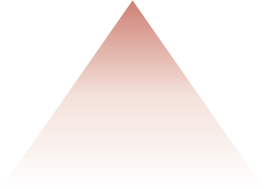 Comité de direction
Encadrement intermédiaire
Encadrement de proximité
Personnels d’exécution
LA VISION DE CHACUN VARIE
52
LA POPULATION INTERROGÉE 
ET LA NOTION D’ÉCHANTILLON REPRÉSENTATIF
FICHE
Répartition par catégorie socio-professionnelle
50
40
30
20
70
10
60
Répartition par type d’activité
0
50
70
1
40
60
30
50
20
40
10
30
0
20
10
Caractérisation de la population concernée par l’enquête
0
Répartition H/F
2
Choix du nombre n d’entretiens à mener
Construction de l’arborescence
et détermination du nombre d’entretiens par classe
Hommes
Ouvriers
Femmes
Validation
Fabrication
Agents de maîtrise
4
Population totale atelier
(E     )
Montage
total
Techniciens
Contrôle
3
Ingénieurs
3 x 4 x 2 = 24 classes i caractérisées chacune par un effectif E
i
Le nombre d’entretiens par classe sera de :
E
i
Partie entière de
x
n  + 1
E
total
LA REPRÉSENTATIVITÉ PROPORTIONNELLE
53
FICHE
LES TROIS GRANDES CATÉGORIES D’ENTRETIENS
Trois types d’entretiens
Entretiens directifs
Entretiens semi-directifs
Entretiens non directifs
LES TROIS TYPES D’ENTRETIENS
53
FICHE
LES TROIS GRANDES CATÉGORIES D’ENTRETIENS
Type d’entretien
Di
r
ectif
Semi-directif
Non directif
Facile
Très difficile
Comparaison entre
les différentes réponses
qui sont données
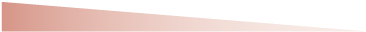 Très faible
Élevée
Liberté de parole
de l’interviewé, possibilité
d’émergence de thèmes nouveaux
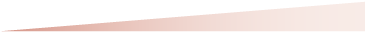 Aisée
Très difficile
Maîtrise de la durée
de l’entretien
par le consultant
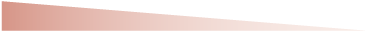 Très faible
Importante
Richesse de l’observation
des comportements
non verbaux
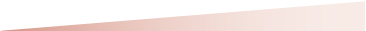 LA COMPARAISON DES MÉTHODES D’ENTRETIENS
53
FICHE
LES TROIS GRANDES CATÉGORIES D’ENTRETIENS
Entretiens non directifs
Entretiens semi-directifs
Entretiens directifs
Exploration
Approfondissement
Vérification
Temps
UTILISATION DES TROIS MÉTHODES
55
FICHE
LES ASPECTS NON VERBAUX DES ENTRETIENS
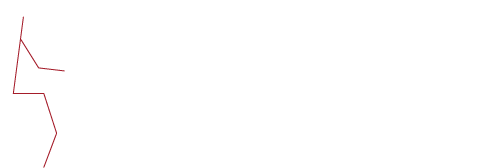 Distance intime (< 0,5 m)
Distance proche (1 mètre)
Son interlocuteur
Le consultant
Distance sociale (3 mètres)
LES DISTANCES DANS LA COMMUNICATION INTERPERSONNELLE
56
FICHE
LES TECHNIQUES DE QUESTIONNEMENT ET DE REFORMULATION, LES RELANCES
Sur votre poste de travail, consultez-vous
les procédures qui vous ont été remises :
jamais, rarement, assez souvent, très souvent ?
À réponse
unique
À choix multiple
Ces trois derniers mois, les contrôles effectués
par le service qualité vous ont paru :
- plus complets ?
- moins procéduriers ?
- mieux expliqués ?
À réponse
multiple
Le mois dernier, votre bulletin de salaire
vous a été remis :
- avant la fin du mois ?
- en début de mois suivant ?
Fermées
(entretien
directif)
Binaires
Chaque semaine, vous voyez votre
Responsable hiérarchique direct :
une fois, trois fois, cinq fois, plus ?
À échelle
L’utilisation du logiciel « Société » est :
Facile 1 2 3 4 5 6 7 8 9 10 Difficile ?
Différentielles
Elles couvrent un domaine plus large et permettent d’approfondir le dialogue,
demandent aux personnes interrogées une plus grande initiative.
Elles ne trahissent pas l’opinion du consultant, n’influencent pas la réponse dans
un sens ou dans l’autre (ou très peu).
Exemple : « Que pensez-vous du logiciel Société ? »
Ouvertes
(entretien
non directif)
Échos
(entretien
non directif)
Elles suivent une réponse à une première question et incitent le stagiaire à poursuivre :
« Plus efficace, vous dites ?… », ou encore : « Oui, et en particulier ?… »
Relais
(entretien
de groupe)
Pour étendre la discussion à l’ensemble du groupe :
« Merci, monsieur. Et vous, monsieur, êtes-vous du même avis ? »
Tests
(entretien
non directif)
Pour faire préciser le sens d’un mot et éviter un possible
contresens : « Qu’entendez-vous exactement par… »
TYPOLOGIE DE QUESTIONS D’UN ENTRETIEN
57
FICHE
LA PRISE DE NOTES PENDANT L’ENTRETIEN
xxxxx
xxxxx
xxxxxx
xxxxxxxxxxxxxxx
xxxxxxxxxxx
xxxxx
xxxxx
xxxxxx
xxxxxx
xxxxx
xxxxxx
xxxxx
xxxxxx
xxxxxxxxxxxxxxx
xxxxxxxxx
LA PRISE DE NOTES EN ARBORESCENCE
58
FICHE
LES ENTRETIENS EN GROUPE
Non
4
Chacun parle une seule fois, quand son tour arrive, puis laisse
la parole à son voisin : ce n’est plus un entretien, mais une suite
de monologues.
3
5
2
6
1
Il y a réellement échange, chacun peut rebondir sur les idées
de l’autre. Parfois, le consultant qui mène cet entretien
de groupe peut avoir l’impression d’être débordé. Il peut avoir
du mal à tout noter de ce qui est dit : c’est un bon signe
d’implication et de créativité des participants.
7
C
Oui
RÉPARTITION DES TEMPS DE PAROLE
61
FICHE
SAVOIR RECUEILLIR DES FAITS PRÉCIS
Faits
« Nous nous réunissons
systématiquement
chaque lundi à 8 h 00. »
« Je n’aime pas
faire cette opération ! »
« Les postes de travail
sont toujours mal rangés. »
Sentiments
Opinions
FAITS, SENTIMENTS ET OPINIONS
62
FICHE
L’ATTITUDE DES PERSONNES INTERROGÉES
Dominantes
Indépendantes
Agressives
Entêtées
Ergoteuses
Exigeantes
Constructives
Ouvertes
Assurées
Chaleureuses
Hostiles
Distantes
Méfiantes
Passives
Tendues
Affables
Suiveuses
Conciliantes
Sociables
Soumises
TYPOLOGIE DES ATTITUDES DURANT L’ENTRETIEN
63
FICHE
LA NOTION DE BIAIS COGNITIF
Biais cognitifs
Biais liés aux phénomènes
de mémorisation
Biais liés aux modes
de raisonnement
Biais liés aux jugements
et opinions émis
Biais liés
aux personnalités
LES BIAIS COGNITIFS
64
FICHE
LES ATTITUDES DE PORTER
Décision
Jugement
Soutien
Interprétation
Investigation
Compréhension
LES SIX ATTITUDES DE PORTER
65
FICHE
LE QUESTIONNAIRE ÉCRIT
Fréquence de chaque résultat
Parties
tronquées
Résultats
LA PART DES RÉSULTATS FAUSSÉS ET ANONYMAT DU QUESTIONNAIRE
65
FICHE
LE QUESTIONNAIRE ÉCRIT
Structuration
Rédaction des questions
Codification
Mise en forme finale
Test auprès d’une sélection
de destinataires
Diffusion à grande échelle
LES ÉTAPES DE LA RÉALISATION D’UN QUESTIONNAIRE
66
FICHE
L’APPROCHE MIXTE ENTRETIENS/ENQUÊTE PAR QUESTIONNAIRE
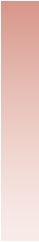 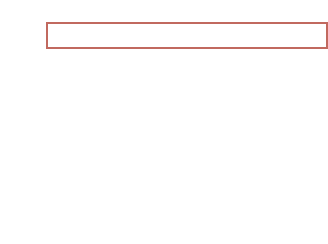 Congés, absences, maladies, temps de travail
SYNTHÈSE
Les personnels ne connaissent pas (ou mal) les règles de l’entreprise.
Sur ces sujets, le service du personnel répond peu et mal.
Tout le monde ne profite pas « à l’identique » du régime ARTT.
Les salariés parlent tous d’une charge de travail trop importante.
Il semble y avoir en ce moment un accroissement des absences liées
au stress et aux conditions de travail.
Presque tous se demandent ce que sont devenues les embauches
ARTT ?
Choix des dates de congés, journées ARTT… ne sont pas conflictuels
et sont négociés « à l’amiable » avec sa hiérarchie.
Bien qu’ayant contribué à l’accroissement de la charge de travail,
l’ARTT est considéré comme un progrès par le personnel.
Ce document est propriété de XXXXX. Il ne peut être reproduit ou communiqué sans son autorisation écrite préalable.
SYNTHÈSE DES ENTRETIENS
66
FICHE
L’APPROCHE MIXTE ENTRETIENS/ENQUÊTE PAR QUESTIONNAIRE
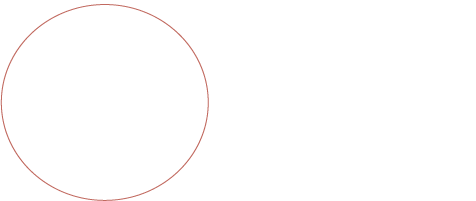 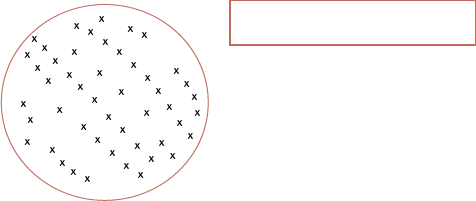 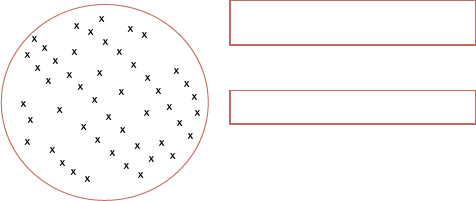 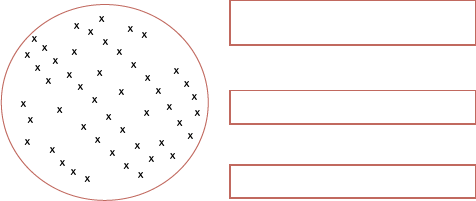 Entretien avec un petit échantillon de personnes.
Cet échantillon est représentatif de l’ensemble
de la population à étudier.
x
x
x
x
x
x
x
x
x
x
x
x
x
x
x
x
x
x
x
x
x
x
x
x
x
x
Exploitation des entretiens et mise au point
du questionnaire d’enquête.
x
x
x
x
x
x
x
x
x
x
x
x
x
x
x
x
x
x
x
x
x
x
Envoi du questionnaire d’enquête à l’ensemble
de la population à étudier.
x
x
DES ENTRETIENS AU QUESTIONNAIRE
66
FICHE
L’APPROCHE MIXTE ENTRETIENS/ENQUÊTE PAR QUESTIONNAIRE
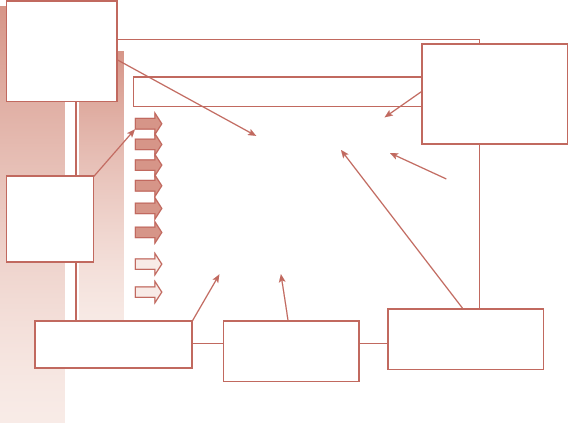 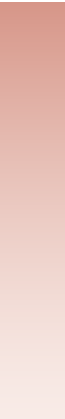 50 % des personnels
ne savent pas à qui
s’adresser. Les noms
des chefs de service
de la DRH ne sont
connus que par 31 %
des hiérarchiques
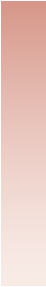 Près de 40 % des salariés
ne connaissent pas le contenu
de l’accord d’entreprise
ou de la convention collective.
Un sur deux ne dispose pas
d’un exemplaire du règlement
intérieur
Congés, absences, maladies, temps de travail
SYNTHÈSE
Les personnels ne connaissent pas (ou mal) les règles
de l’entreprise.
Sur ces sujets, le service du personnel répond peu et mal.
Tout le monde ne profite pas « à l’identique » du régime ARTT.
2/3 prennent
leurs journées RTT
quand ils le souhaitent
Les salariés parlent tous d’une charge de travail trop importante.
35 %
des hiérarchiques
reçoivent
régulièrement
des informations
de la DRH
Il semble y avoir en ce moment un accroissement des absences  liées au stress et aux conditions de travail.
Presque tous se demandent ce que sont devenues les embauches
ARTT ?
Choix des dates de congés, journées ARTT… ne sont pas conflictuels
et sont négociés « à l’amiable » avec sa hiérarchie.
Bien qu’ayant contribué à l’accroissement de la charge de travail,
l’ARTT est considéré comme un progrès par le personnel.
40 % des salariés ne sont pas
satisfaits de la façon dont
a été traité leur dossier
lors de leur dernier arrêt maladie
25 % des salariés ne savent pas
exactement de combien de jours
ils disposent encore
62 % des hiérarchiques
tiennent à jour le décompte
des jours de congés
de leurs subordonnés
Ce document est propriété de XXXXX. Il ne peut être reproduit ou communiqué sans son autorisation écrite préalable.
Ce document est propriété de XXXXX. Il ne peut être reproduit ou communiqué sans son autorisation écrite préalable.
APPORT QUANTITATIF DU QUESTIONNAIRE
67
FICHE
L’OBSERVATION DES PERSONNES EN SITUATION DE TRAVAIL
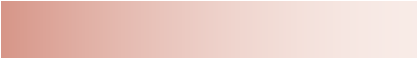 Comportement non naturel
Comportement naturel
Début de l’observation
Le consultant se fait petit à petit oublier
L’ÉVOLUTION DE LA PLACE DU CONSULTANT DURANT L’OBSERVATION
68
FICHE
L’ANALYSE DES INCIDENTS
Un an
Mission
Événements intéressants dont l’exploitation peut avoir un impact
sur le résultat et la conclusion de la mission
ÉVÉNEMENTS EN DEHORS DE LA MISSION
69
FICHE
L’ANALYSE DE LA DOCUMENTATION EXISTANTE
Documentation annoncée
Documentation existante
Documentation utilisable
Documentation utilisée
Documentation réellement
fournie au consultant
LA DOCUMENTATION DE L’ENTREPRISE
70
FICHE
LE SCHÉMA GÉNÉRAL DE TRAITEMENT DES DONÉES
Informations dont on dispose
Informations que l’on recherche
Informations inutiles
Informations utiles
Informations manquantes
Recherche d’informations
CIBLER LA RECHERCHE D’INFORMATIONS
71
FICHE
FAIRE LE TRI DANS LES INFORMATIONS RECUEILLIES
L’information n’a pas été transmise
sous une forme connue du consultant
Les conditions de la transmission
de l’information n’étaient pas bonnes ?
Filtres
Codage
Décodage
Récepteur
Émetteur
Le consultant n’a pas choisi
la ou les bonnes sources d’information ?
Le consultant n’a pas recoupé l’information
avec d’autres informations fiables déjà en sa possession ?
LES MÉCANISMES DE LA COMMUNICATION
71
FICHE
FAIRE LE TRI DANS LES INFORMATIONS RECUEILLIES
Information ponctuelle
donnée par une seule
personne ou source
Par exemple, information
obtenue lors d’un entretien
individuel
Par exemple, information confirmée
à chaque entretien ou bien information
issue d’un entretien de groupe !
Information confirmée
par plusieurs personnes
ou sources
Information ponctuelle
donnée par une seule
personne ou source
…
Information recoupée
parfaitement fiable
…
Par exemple, information obtenue
grâce à un entretien de groupe et
corrélée avec d’autres informations
obtenues par un autre canal !
Autre information confirmée
par plusieurs personnes
ou sources
…
LA VÉRIFICATION DE LA FIABILITÉ D’UNE INFORMATION
71
FICHE
FAIRE LE TRI DANS LES INFORMATIONS RECUEILLIES
Information initiale unique
Ces trois informations sont faussement perçues comme étant indépendantes
Temps
Information perçue comme fiable mais qui ne l’est pas !
LA DÉPENDANCE DES SOURCES D’INFORMATION
72
FICHE
GÉRER L’EXCÈS D’INFORMATIONS
Confusion, mélange
Saturation, fatigue
Découragement
Perte du discernement
LES RISQUES LIÉS À L’EXCÈS D’INFORMATIONS
73
FICHE
LE RISQUE DE DÉSINFORMATION, LES RUMEURS
Rumeurs
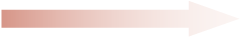 Émetteur,
source de
l’information
Consultant,
récepteur de
l’information
Information initiale
Information modifiée
Rumeurs
LES CONSÉQUENCES DE LA RUMEUR
74
FICHE
VISUALISER LES DONNÉES
Sens du client à améliorer ?
Ils s’imaginent que l’on n’a
que leur cas dans la tête (1)
La hiérarchie joue-t-elle son rôle ?
Ça devient pénible,
ils pensent peut-être que
l’on n’a que ça à faire ! (1)
Ils veulent tout,
pour tout de suite (8)
On est entre le marteau
et l’enclume, notre hiérarchie
ne nous fait pas de cadeau (5)
Nous n’avons pas
assez de temps
à leur consacrer ! (3)
La hiérarchie ne
nous aide pas (3)
Trop de travail pour bien
les recevoir (1)
On n’est pas assez
bien organisé
en interne (2)
Dix entretiens non directifs
dont l’une des questions était :
« Quelles sont d’après vous
les principales difficultés dans
vos relations avec les usagers ? »
Charge de travail trop importante ?
Il y a trop de paperasserie (8)
Ils « râlent »
tout le temps (7)
Mon ordinateur est
sans arrêt en panne ! (7)
On se fait sans arrêt insulter ! (3)
On manque de moyens (6)
Ils sont agressifs (2)
Bien souvent, je ne sais pas
quoi répondre (2)
Moyens perfectibles ?
Gestion difficile des conflits ?
Je n’ai pas de réponse
toute faite et c’est ce
qu’ils attendent (1)
Formation insuffisante ?
UNE CARTE MENTALE
74
FICHE
VISUALISER LES DONNÉES
Aux opérateurs (20 %)
Aux procédures de fabrication (35 %)
1
3
8
Des entretiens et observations, il ressort que :
1 :
les procédures ne sont pas à jour ;
2
2 :
les opérateurs n’ont pas tous suivi la formation
complète organisée par le constructeur lorsque
les nouvelles machines sont arrivées ;
4
3 :
les opérateurs se disent peu motivés
par la politique salariale ;
6
Aux installations
de production
(45 % de l’ensemble
des items cités)
7
4 :
certaines procédures concernent encore
les anciennes machines et n’ont pas été
réactualisées ;
5
5 :
le contrôle visuel forme un goulot
d’étranglement en fin de process ;
6 :
les paniers dans lesquels on dépose les pièces
pour le traitement de surface ont une capacité
plus faible qu’auparavant ;
7 :
l
la distance entre les différents postes
a augmenté ;
8 :
on demande plus de contrôles qu’avant.
UN DIAGRAMME D’EULER
75
FICHE
ANALYSER LES DISCOURS GRÂCE À L’ANALYSE DE CONTENU
Contenu d’une communication
Investigation indirecte :
- travail statistique sur les mots, les phrases
Investigation directe :
- résumé de ce qui est entendu ou lu
- interprétation
- compréhension
Analyse de contenu
Éléments qui viennent
Conclusion
étayer les conclusions
LES DEUX FORMES D’ANALYSE D’UN DISCOURS
75
FICHE
ANALYSER LES DISCOURS GRÂCE À L’ANALYSE DE CONTENU
Soit, graphiquement
25
20
15
10
5
0
Prix de vente élevé
Manque de motivation
Produits non performants
Prospection insuffisante
Délais de livraison élevés
Service après-vente déficient
Démotivation des commerciaux
Stratégie de prospection à revoir
Produits ne répondant plus aux besoins
REPRÉSENTATION QUANTIFIÉE DES RÉPONSES
76
FICHE
TECHNIQUES SIMPLES DE HIÉRARCHISATION
Techniques de hiérarchisation par
Notation directe
Notation après classement par :
Décomposition
Discrimination (   fiche 77)
Comparaison deux à deux (   fiche 77)
LES TECHNIQUES DE HIÉRARCHISATION DES INFORMATIONS
76
FICHE
TECHNIQUES SIMPLES DE HIÉRARCHISATION
Notation des données A à I
A
B
C
D
E
F
G
H
I
LA NOTATION DIRECTE
76
FICHE
TECHNIQUES SIMPLES DE HIÉRARCHISATION
n options
Les n/2 meilleures
Les n/2 moins bonnes
Les n/2 meilleures
Les n/2 moins bonnes
Les n/2 meilleures
Les n/2 moins bonnes
Les n/2 meilleures
Les n/2 moins bonnes
Classement
1     2     3     4     5  ……………..
NOTATION APRÈS CLASSEMENT PAR DÉCOMPOSITION
78
POURQUOI FAUT-IL RESTER EN PERMANENCE 
EN CONTACT AVEC LE DEMANDEUR ?
FICHE
Informer
Alerter en cas de problème
Rechercher un appui
Le reporting
est indispensable pour…
Préparer le rapport de synthèse
Justifier certaines prises de position
L’INTÉRÊT DU REPORTING
78
POURQUOI FAUT-IL RESTER EN PERMANENCE 
EN CONTACT AVEC LE DEMANDEUR ?
FICHE
Niveau hiérarchique des interlocuteurs
Fréquence
du reporting
Comité de direction
Exécutants, membres
de l’équipe projet
1 jour
1 semaine
1 mois
LA FRÉQUENCE DU REPORTING
79
INFORMER SUR L’AVANCEMENT D’UNE MISSION :
INDICATEURS ET FAITS MARQUANTS
FICHE
Deux types principaux d’indicateurs
selon leur positionnement vis-à-vis de l’action
Indicateurs de suivi
Indicateurs de résultats
Résultats obtenus
Mission
LES INDICATEURS D’AVANCEMENT DE LA MISSION
79
INFORMER SUR L’AVANCEMENT D’UNE MISSION :
INDICATEURS ET FAITS MARQUANTS
FICHE
100 %
50 %
50 %
100 %
20 %
0 %
0 %
0 %
MISE À JOUR DE L’OT DE LA MISSION
79
INFORMER SUR L’AVANCEMENT D’UNE MISSION :
INDICATEURS ET FAITS MARQUANTS
FICHE
MISE À JOUR DU DIAGRAMME PERT DE LA MISSION
79
INFORMER SUR L’AVANCEMENT D’UNE MISSION :
INDICATEURS ET FAITS MARQUANTS
FICHE
Mission qui se déroule plus vite que prévu
et pour laquelle le consultant peut « lever le pied »,
ou son responsable prélever des ressources
en excédent et les affecter à une mission plus difficile…
% d’atteinte
de l’objectif
100 %
50 %
% du temps total de
la mission qui a été
consommé ou % des
ressources allouées
à la mission qui ont été
consommées
50 %
100 %
Mission qui petit à petit prend du retard et pour laquelle le consultant
va demander des ressources supplémentaires et/ou un rallongement
des délais…
LES COURBES TEMPS / TEMPS
79
INFORMER SUR L’AVANCEMENT D’UNE MISSION :
INDICATEURS ET FAITS MARQUANTS
FICHE
Faits marquants de la mission
« ....................................... »
Du … au … 2008
N° 1
Faits marquants de la mission
« ....................................... »
Du … au … 2008
N° 2
Temps
LES FAITS MARQUANTS DE LA MISSION
80
FICHE
LA NOTE AU DÉCIDEUR
Le consultant à
.............................
Un seul destinataire : le décideur
Un texte court
La rareté des « notes au décideur »
en renforce l’impact auprès de celui-ci !
À l’inverse des faits marquants,
un rythme totalement aléatoire
Temps
PRÉSENTATION D’UNE NOTE AU DÉCIDEUR
80
FICHE
LA NOTE AU DÉCIDEUR
Avant la mission, lors de la phase d’identification
des besoins et pour convaincre le décideur
de signer un contrat, la composante stratégique
et la composante politique du travail du consultant
sont prépondérantes
La « note au décideur » est une nouvelle
incursion dans le volet politique et stratégique
Volets politique
et stratégique
prépondérants
« Note au décideur »
Volet opérationnel
prépondérant
Une fois le contrat conclu et la mission démarrée,
la composante opérationnelle prend le relais
et devient plus importante
LE TEMPS DE LA RÉFLEXION
83
FICHE
LES RAPPORTS AVEC LE CHEF DE PROJET INTERNE
Le consultant
ou l’équipe
de consultants
Le chef de projet/consultant
Le chef de projet interne
Les personnes de l’entreprise en contact avec
le consultant par l’intermédiaire du chef de projet
interne et dont les apports sont indispensables
à la bonne réussite de la mission
L’équipe projet
COMPOSITION DE L’ÉQUIPE PROJET
83
FICHE
LES RAPPORTS AVEC LE CHEF DE PROJET INTERNE
Le consultant travaille à presque 100 %
de son temps sur une même mission…
… alors que le chef de projet interne ne peut y consacrer
au maximum que 10 à 20 % de son temps !
TEMPS DE TRAVAIL CONSACRÉ À LA MISSION
84
FICHE
QU’EST-CE QU’UNE SITUATION ANORMALE ?
Cette situation est un problème,
plus critique car non conforme
Cette situation est
la situation attendue
Bien que non critique, cette
situation est déjà un problème,
on ne l’attendait pas !
Conformité
IDENTIFICATION D’UN PROBLÈME
84
FICHE
QU’EST-CE QU’UNE SITUATION ANORMALE ?
0 : très faible
Probabilité d’occurrence
1 : faible
2 : moyenne
3 : forte
3
2
1
0
Gravité
0
1
2
3
MESURER LA GRAVITÉ D’UN PROBLÈME
85
FICHE
LA RÉSOLUTION DE PROBLÈMES
1.
Définition
du problème
à traiter
On ne passe pas
à l’étape suivante
tant qu’il n’y a pas
consensus !
2.
Description
du problème
On ne passe pas à l’étape suivante tant que
la description n’est pas
complète !
3.
Recherche des causes possibles
à l’origine du problème
4.
Comparaison entre les causes listées
et les éléments de description
5.
Identification
de la cause réelle
6.
Proposition
de solutions
7.
Mise en place
d’un plan d’actions
LES ÉTAPES DE RÉSOLUTION D’UN PROBLÈME
85
FICHE
LA RÉSOLUTION DE PROBLÈMES
Causes
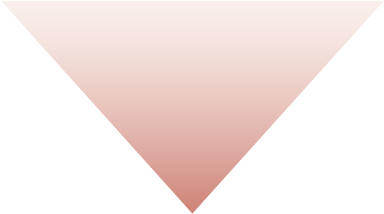 1.
Niveau du possible : les hypothèses sont des causes issues
de l’expérience, de l’intuition, de la créativité ou de la déduction
2.
Niveau du probable : les causes probables sont des hypothèses
qui vérifient tous les éléments de description du problème
3.
Niveau du prouvé : la (ou les) vraie(s) cause(s) permet(tent)
de reproduire très exactement le problème initial
TYPOLOGIE DES CAUSES
85
FICHE
LA RÉSOLUTION DE PROBLÈMES
Coût et périmètre
des actions à mettre
en place
Hypothèses
Causes
probables
Vraie cause
COÛTS ET PROBABILITÉ DES CAUSES
87
FICHE
LES OUTILS DE RECHERCHE ET DE HIÉRARCHISATION DES CAUSES
Cause principale
Causes
secondaires
Encore appelé diagramme d’Ishikawa
ou diagramme « des 5M » (les causes
étant regroupées en cinq familles :
Milieu, Main-d'œuvre, Matériel,
Méthodes, Matériaux)
Milieu
Main-d'œuvre
Matériel
EFFET
Méthode
Matériaux
LE DIAGRAMME CAUSES/EFFET
87
FICHE
LES OUTILS DE RECHERCHE ET DE HIÉRARCHISATION DES CAUSES
Effet 1
Cause 1 =
effet 2
Cause x =
effet x
Cause 4 =
effet 3
Cause 2
Cause 3
L’ARBRE DES CAUSES
87
FICHE
LES OUTILS DE RECHERCHE ET DE HIÉRARCHISATION DES CAUSES
Caractéristique B
Caractéristique A
Corrélation forte
Corrélation faible
Absence de corrélation
LE DIAGRAMME DE DISPERSION OU DE CORRÉLATION
87
FICHE
LES OUTILS DE RECHERCHE ET DE HIÉRARCHISATION DES CAUSES
Nombre de problèmes observés
Il est fréquent de constater que
20 % des causes produisent
80 % des effets
Origine du problème
LE DIAGRAMME DE PARETO
87
FICHE
LES OUTILS DE RECHERCHE ET DE HIÉRARCHISATION DES CAUSES
Type de défauts
Nombre et % de rebut
% des rebuts
Les deux défauts E et C (soit
33 % des types de défauts)
correspondent à près de 80 %
des rebuts et sont donc à traiter
en priorité
A
23
11 %
B
6
3 %
C
59
28 %
D
4
2 %
E
105
51 %
F
10
5 %
Type de défauts classés
par ordre d’importance
(observation)
E
C
A
F
B
D
UN EXEMPLE DE DIAGRAMME DE PARETO
87
FICHE
LES OUTILS DE RECHERCHE ET DE HIÉRARCHISATION DES CAUSES
Quantifier les éléments à comparer
Exprimer chaque élément en % du total
Sur un graphique en colonnes, ranger les éléments par ordre d’importance
Tracer la courbe cumulée
LES ÉTAPES DE CONCEPTION D’UN DIAGRAMME DE PARETO
88
FICHE
LA CONFIRMATION DES HYPOTHÈSES
Hypothèse 1
Hypothèse 2
Hypothèse 3
Hypothèse 4
Hypothèse 5
A
B
C
D
E
L’hypothèse 5 est devenue cause probable
F
G
H
I
…
L’hypothèse est compatible avec l’élément de description
L’hypothèse n’est pas compatible avec l’élément de description
CONFRONTATION DES HYPOTHÈSES AU PROBLÈME
88
FICHE
LA CONFIRMATION DES HYPOTHÈSES
L’hypothèse 3 ne passe pas
le filtre de la description
L’hypothèse 4 ne passe
pas le filtre de la description
L’association des deux hypothèses 3 et 4
permet de passer le filtre de la description
et de se rapprocher de la cause probable
L’hypothèse est compatible avec l’élément de description
L’hypothèse n’est pas compatible avec l’élément de description
COMBINAISON DES CAUSES
89
FICHE
DES ACTIONS POUR RÉSOUDRE UN PROBLÈME
Niveau des effets
Actions palliatives
Actions de secours
Passé, présent
Futur
Actions correctives
Actions préventives
Niveau des causes
TYPOLOGIE DES ACTIONS À MENER POUR RÉSOUDRE UN PROBLÈME
90
FICHE
RÉSOLUTION DE PROBLÈMES ET FACTEUR HUMAIN
Parce qu’il peut relâcher sa vigilance
s’il n’est pas stimulé en permanence !
Parce qu’il est sujet à la fatigue physique
ou psychologique et que la charge
de travail qu’il peut assumer est limitée !
Parce qu’il communique souvent
imparfaitement avec son entourage !
Parce qu’il commet fréquemment
des erreurs de représentation,
se représente une situation telle
qu’elle n’est pas !
Parce qu’aucun homme ne se ressemble
et que les capacités des uns et
des autres sont différentes !
Parce qu’il est sujet à des maladresses
ou lapsus, parce qu’il oublie !
Parce qu’il a beaucoup de mal à estimer
les risques, en particulier ceux de faible
probabilité d’occurrence !
Parce qu’en cas de situation nouvelle,
ou bien de stress intense, ses réactions
sont modifiées et peuvent être imprévisibles !
LES CAUSES DE L’ERREUR HUMAINE
90
FICHE
RÉSOLUTION DE PROBLÈMES ET FACTEUR HUMAIN
De toute façon, cela
ne changera pas, moi,
je suis résigné…
Je sais tout, il ne faut
pas me dire ce que
je dois faire !
Vite, vite, pas
un instant
à perdre…
Je ne suis pas concerné,
ils se sont trompés…
DES RÉACTIONS POSSIBLES
91
FICHE
LA PRISE DE DÉCISION
La qualité de la décision
dépend de l’éventail
des choix possibles…
… la qualité de la décision
dépend de la qualité
du processus de choix
et
Problème
Décision
1. Phase divergente
2. Phase convergente
LES DEUX PHASES D’UNE PRISE DE DÉCISION
92
FICHE
ARBRES ET MATRICES DE DÉCISION
Conséquences
Par des personnels
en CDI ou CDD
Faire nous-mêmes
Par des personnels
intérimaires
À un sous-traitant
présent sur le site
Sous-traiter (en
gardant la maîtrise
d’œuvre)
À un sous-traitant
dans ses propres locaux
Externaliser
UN ARBRE DE DÉCISION
92
FICHE
ARBRES ET MATRICES DE DÉCISION
Conséquences
dans la situation
1
Conséquences
dans la situation
2
Conséquences
dans la situation
3
Par des personnels
en CDI ou CDD
Faire nous-mêmes
Par des personnels
intérimaires
À un sous-traitant
présent sur le site
Sous-traiter (en
gardant la maîtrise
d’œuvre)
À un sous-traitant
dans ses propres locaux
Externaliser
UNE MATRICE DE DÉCISION
93
FICHE
LA MÉTHODE DES SCENARII
La communication avec la société chinoise ou indienne
est difficile
La délocalisation est dénoncée par les syndicats
dans une société
française
Les procédures, spécifications… ne sont qu’imparfaitement
transmises, certains salariés font de la rétention d’informations
dans une société
européenne
Les normes européennes ne sont pas respectées
On se rend compte quelques mois plus tard que les règles
éthiques sont bafouées (travail des enfants…)
On externalise
la fonction ….
en Inde ou
en Chine
Le coût du transport devient prohibitif
Les relations avec un fabricant pour qui nous ne représentons
qu’une infime part de marché se dégradent
dans une société
d’un autre pays
Les salariés du secteur que l’on a essayé d’externaliser ont
pour certains été mutés ou ont quitté la société
on ne trouve pas
de société
Les salariés du secteur concerné profitent de la situation
et demandent une augmentation
LA MÉTHODE DES SCENARII
93
FICHE
LA MÉTHODE DES SCENARII
Les acheteurs ne se rendent
pas compte qu’ils ont
acheté un produit non
conforme
10 %
Il n’y a pas de conséquences
visibles et les contrôles en
réception laissent passer
des produits non conformes
Il n’y a pas de retour compte
tenu du faible coût du produit
Les associations
de consommateurs
se saisissent du dossier
et entament une action
en justice
20 %
Les acheteurs se rendent
compte qu’ils ont acheté
un produit qui ne respecte
pas les normes
90 %
Les normes
européennes
ne sont pas
respectées
Les concurrents
lancent une campagne
de publicité sur leurs
propres produits
Les journaux diffusent
l’information
Une campagne
de boycott de tous
nos produits est lancée
80 %
On peut remettre à niveau
les produits
Les contrôles en réception
bloquent des produits
non conformes
On doit rebuter les produits
LA PROBABILITÉ D’OCCURRENCE DES SCENARII
94
FICHE
LA PRISE DE DÉCISION MULTICRITÈRE
Quel est le but recherché ?
1
Critère C1
Impératifs
Critère C2
Critères C2, C5
Critère C3
Critère C4
De hiérarchisation
Critère C5
Critères C1, C3, C4
Pondération des critères de hiérarchisation C1, C3 et C4
2
3
Élimination des options possibles ne satisfaisant pas aux critères impératifs C2 et C5
Classement des options restantes vis-à-vis des critères de hiérarchisation C1, C3 et C4
4
Options non éliminées en 3
Critères de hiérarchisation
Notation
Choix (décision)
LA PRISE DE DÉCISION MULTICRITÈRE
95
FICHE
LE DIAGRAMME DE VEITCH
–
–
+
+
Meilleur choix
+
–
–
+
Meilleur choix
+
+
–
–
–
–
–
–
+
+
+
+
–
–
+
+
ORIENTATIONS DU DIAGRAMME DE VEITCH
95
FICHE
LE DIAGRAMME DE VEITCH
Défavorable
Cher
Totalement
nouveau
A
D
Pas cher
4 solutions possibles :
A
B
C
D
C
Cher
Connu
au moins
en partie
B
Pas cher
Favorable
Sans toutes
les fonctions
Sans toutes
les fonctions
Complet
Complet
Favorable
Défavorable
Sans changement
des postes informatiques
Avec changement
des postes informatiques
LE DIAGRAMME DE VEITCH
96
FICHE
LE DIAGRAMME DE NOTATION
Option A
Option B
Option C
Option D
Option E
+
–
Critère 1
Critère 2
Critère 3
Critère 4
Critère 5
LE DIAGRAMME DE NOTATION
96
FICHE
LE DIAGRAMME DE NOTATION
1 : Le critère 3,
l’option C est dépassée
par l’option E
Option C
Option E
2 : On peut consolider la décision
de choix de l’option C en rajoutant
à celle-ci les éléments qui font que,
selon le critère 3, l’option E était meilleure
Option C
consolidée
3 : La notation de l’option C
vis-à-vis du critère 3
remonte alors !
Option E
Critère 1
Critère 2
Critère 3
Critère 4
Critère 5
LE DIAGRAMME DE NOTATION ET LA CONSOLIDATION DE LA DÉCISION
97
FICHE
CONSTRUIRE UN PLAN D’ACTION
Objectif associé
à la décision
Plan innovant
Plan médian
Plan minimum
Objectif minimum
Plan d’action
TYPOLOGIE DES PLANS D’ACTION
99
FICHE
MANAGER UNE ÉQUIPE PROJET
Participatif
Persuasif
Autonomie moyenne
Autonomie élevée
Autonomie faible
Délégatif
Directif
LE MODÈLE DU MANAGEMENT SITUATIONNEL
102
FICHE
UTILISER UN PAPERBOARD
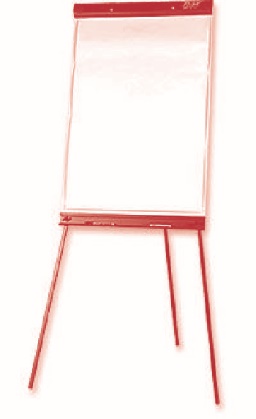 Il faut penser, périodiquement, à tester la lisibilité
de ce que l’on écrit en se plaçant au fond de la salle
de réunion. Tout participant doté d’une vue normale
doit pouvoir lire sans effort ce qui est écrit.
1
ÉCRIRE GROS
ET AÉRÉ,
EN MAJUSCULES
Rares sont les personnes en général, et les consultants
en particulier, qui savent écrire lisiblement et, pour
reprendre la terminologie utilisée par les instituteurs,
en « attaché ». Et même ceux qui s’appliquent tout
particulièrement finissent par relâcher leur attention.
Écrire en majuscules est une manifestation de son
empathie. Le consultant est certain d’être lu par tous.
Des lettres de 3 à 5 cm de hauteur
permettent une bonne visibilité
dans une salle standard
(6 à 8 mètres de recul)
102
FICHE
UTILISER UN PAPERBOARD
2
Le consultant s’écarte du tableau
afin que les participants puissent
le lire. Il peut parler et
regarder le groupe projet.
1
Le consultant écrit au tableau.
Il se tait.
DISPOSITION AUTOUR DU PAPERBOARD
103
FICHE
FAVORISER LA COHÉSION DU GROUPE PROJET
Énergie consacrée
à diriger l’équipe
Énergie consacrée
à faire avancer les travaux
Non
Oui
BIEN UTILISER SON ÉNERGIE
103
FICHE
FAVORISER LA COHÉSION DU GROUPE PROJET
C
C
Oui
Non
FAVORISER LES ÉCHANGES
104
FICHE
ANIMER DES ÉQUIPES DE SPÉCIALISTES OU LA CULTURE DU COMPROMIS
L’électronicien
pensera d’abord composants
Le mécanicien
mettra en avant les problèmes
mécaniques
L’informaticien
travaillera sur le logiciel
… le technicien
ne parle et ne pense que technique
… le responsable qualité
estime qu’il faut en priorité
rédiger les procédures
Un nouveau projet pluridisciplinaire
managé par un consultant et
une équipe projet dans laquelle…
… le financier estime
que les aspects financiers
du projet sont les seuls
Aspects importants
… le commercial
commence par envisager
les impacts possibles
sur les chiffres de vente
… le responsable production
analyse toutes les propositions
en termes de facilité à produire
DES PERCEPTIONS DIFFÉRENTES
104
FICHE
ANIMER DES ÉQUIPES DE SPÉCIALISTES OU LA CULTURE DU COMPROMIS
Ce que souhaite
le protagoniste 1
Le consultant doit aider
à l’émergence d’un compromis
entre les deux personnes.
Chacune d’elles accepte à un moment
de céder sur un point important
pour l’autre. La succession
des concessions/contreparties
permet d’atteindre
un compromis satisfaisant
Plancher en deçà duquel
il n’acceptera aucun
compromis et s’opposera
au projet
Ce que souhaite
le protagoniste 2
Plancher en deçà duquel
il n’acceptera aucun
compromis et s’opposera
au projet
LE COMPROMIS
105
FICHE
RELANCER PÉRIODIQUEMENT L’ÉQUIPE PROJET
I
Implication des membres
de l’équipe projet
Une intervention du consultant
est nécessaire pour relancer
la dynamique de la mission
Durée de la mission
LA DYNAMIQUE D’UNE MISSION
105
FICHE
RELANCER PÉRIODIQUEMENT L’ÉQUIPE PROJET
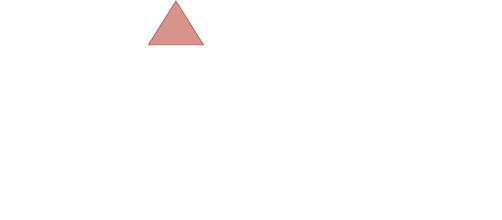 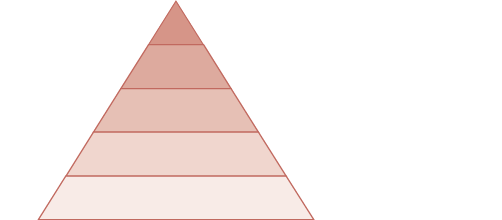 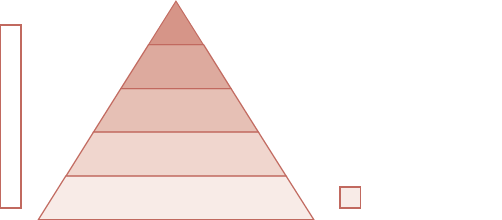 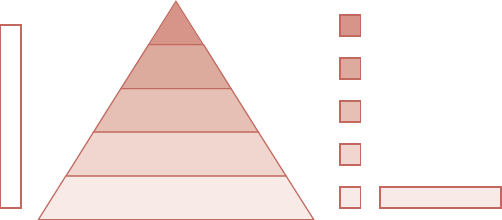 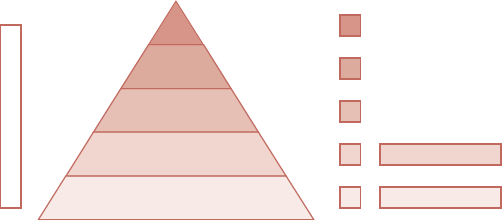 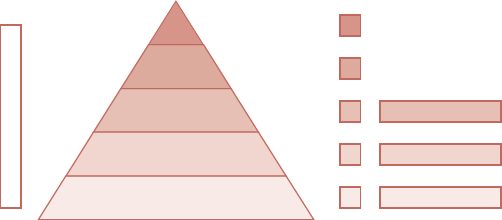 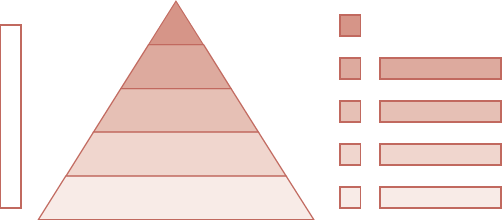 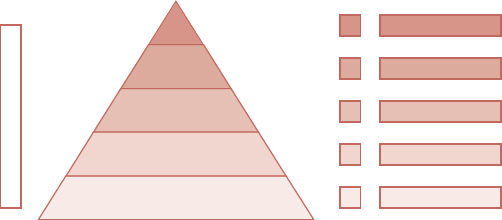 5
Besoins de réalisation
B
4
Besoins de reconnaissance
E
S
3
Besoins d’appartenance
O
I
N
2
Besoins de sécurité
S
1
Besoins physiologiques
LA PYRAMIDE DE MASLOW
106
FICHE
SI LES RESSOURCES INTERNES NE SUIVENT PLUS
Les ressources internes
ne suivent plus !
L’objectif final semble
de plus en plus difficile
à atteindre !
La dynamique de la mission
est ralentie !
Temps
CONSÉQUENCES D’UNE BAISSE DES RESSOURCES INTERNES
108
FICHE
QU’EST-CE QUE LE CHANGEMENT ?
Dimension psychologique
Changement organisationnel
Changement individuel
Dimension technique
LES DEUX FACETTES DU CHANGEMENT
108
FICHE
QU’EST-CE QUE LE CHANGEMENT ?
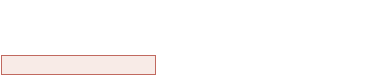 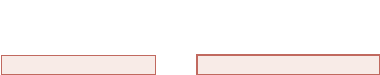 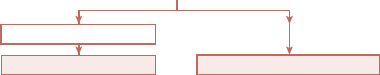 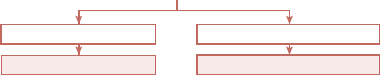 Changement organisationnel
Changement individuel
Conduite du changement
Accompagnement du changement
RÔLE ET TYPE DE CHANGEMENT
109
FICHE
LES ACTEURS DU CHANGEMENT
Les responsables
qui n’ont pas décidé
le changement
Les responsables
qui ont décidé
le changement
Qui seront
constructifs
Qui ont pouvoir
de blocage
du changement
et vont agir contre
Les personnes
directement
touchées par
le changement
Les personnes
non touchées
par le changement
Qui n’ont pas pouvoir
de blocage
du changement
et vont subir
Pyramide hiérarchique
Qui seront passives
TYPOLOGIE DES COMPORTEMENTS FACE AU CHANGEMENT
109
FICHE
LES ACTEURS DU CHANGEMENT
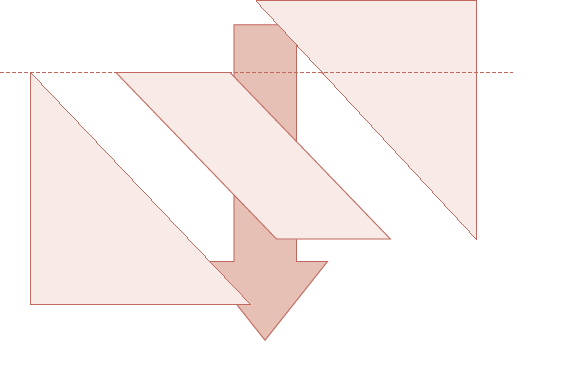 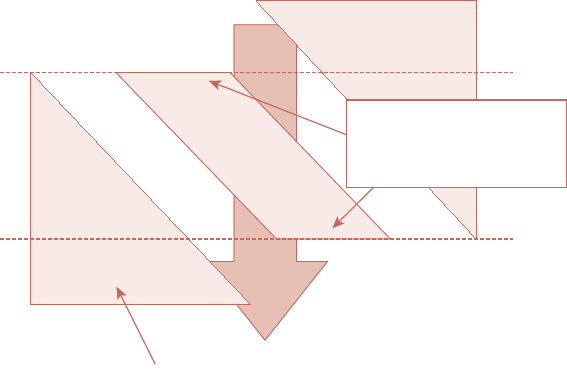 Équipe de direction
L’implication de la direction est maximale
en début de processus de changement.
Elle diminue une fois les travaux lancés
Le consultant à qui l’on demande
de conduire un changement arrive
alors que la décision est prise, et termine
sa mission alors que la mise en œuvre est
encore en cours. Pendant toute la mission,
son implication est égale
Consultant
Processus
de changement
Opérationnels
Très faible au début, l’implication des opérationnels croît
et devient maximale lors de la phase de mise en œuvre
du changement
L’IMPLICATION DES PERSONNELS SELON LEUR FONCTION
110
FICHE
LE REGARD EXTERNE DU CONSULTANT ET LA CONDUITE DU CHANGEMENT
Pour l’entreprise et ses personnels, le passage
d’une situation A à une situation B est
un véritable changement
Nouvelle
situation B
Ancienne
situation A
Alors que pour le consultant,
la nouvelle situation B n’est en fait
absolument pas nouvelle
Le consultant doit lutter contre la pensée unique
chez son client : répéter sans cesse les mêmes idées,
avoir des difficultés à prendre en compte les idées
qui ne viennent pas de soi…
INSUFFLER LE CHANGEMENT
110
FICHE
LE REGARD EXTERNE DU CONSULTANT ET LA CONDUITE DU CHANGEMENT
Ce qui est conjoncturel ou confidentiel
Les informations
que l’on taira
L’expérience
dont on aimerait parler
Ce qui est conceptualisable et généralisable
Les informations
que l’on pourra transmettre
au client
Le consultant filtre l’information
LA MÉTHODE DES 3C
111
FICHE
DÉVELOPPER LA CRÉATIVITÉ DU GROUPE PROJET
Phase divergente
Phase convergente
Question
de départ
Les idées sont émises
sans aucun tri, toutes
les idées sont acceptées
Les idées sont organisées,
triées, priorisées
LES PHASES DE LA RECHERCHE D’IDÉES
111
FICHE
DÉVELOPPER LA CRÉATIVITÉ DU GROUPE PROJET
Comment faire accepter
cette idée ?
Vert
Le registre
des faits
Les points positifs,
les améliorations
Synthèse
Jaune
Blanc
Bleu
Une nouvelle idée,
un concept
Le registre
de l’émotion
Les difficultés
et problèmes
Rouge
Noir
LA TECHNIQUE DES SIX CHAPEAUX
113
FAVORISER LA PRODUCTION D’IDÉES
AVEC UNE CARTE MENTALE (MIND MAPPING)
FICHE
Lorsque le consultant a écrit
l’idée de départ, un membre
du groupe a immédiatement
pensé à « J »
Un autre
a pensé
à « A »
T
A
J
Z
M
Idée,
mot de départ
C
P
Il ne doit y avoir aucune tentative de classement.
Les mots sont écrits au fur et à mesure qu’ils viennent
à l’esprit, dans le désordre le plus total
LE PRINCIPE DE LA CARTE MENTALE
113
FAVORISER LA PRODUCTION D’IDÉES
AVEC UNE CARTE MENTALE (MIND MAPPING)
FICHE
Lorsque le consultant a écrit « A »,
un des membres de groupe a pensé à « AH »
AH
T
AH
AQ et AJ sont venus à l’esprit
d’un autre participant
AJ
J
A
Un troisième participant a pensé
à une nouvelle idée, sans lien direct
avec A
W
M
Idée, mot
de départ
Z
C
P
L’idée C laisse le groupe
totalement indifférent
LA CARTE MENTALE ET LES ASSOCIATIONS D’IDÉES
113
FAVORISER LA PRODUCTION D’IDÉES
AVEC UNE CARTE MENTALE (MIND MAPPING)
FICHE
C
AH
w
CI
MY
CH
PZ
A
PV
T
MA
P
J
AJ
AH
MH
Certaines idées sont éliminées
La plupart des idées sont classées
Z
LA SÉLECTION DES IDÉES
114
FICHE
LA RÉSISTANCE AU CHANGEMENT
Réalité externe
(la situation réelle)
Nouvelle réalité externe
1
Réalité interne
(toujours perçue
de manière identique)
Réalité interne
(ce que perçoivent les subordonnés)
2
2
Nouvelle réalité externe
Nouvelle réalité externe
Réalité interne
qui commence à évoluer
(plus ou moins vite
suivant les personnes)
Nouvelle réalité interne
partagée par tous
les subordonnés
2
L’INTÉRIORISATION DU CHANGEMENT
114
FICHE
LA RÉSISTANCE AU CHANGEMENT
Opposition
Il s’agit d’un modèle ou d’une grille de lecture.
Certaines personnes ne vivent pas obligatoirement
toutes les étapes. Celles-ci peuvent d’ailleurs être
de durée plus ou moins longue.
Colère, rébellion
Discussion, négociation
–
Ignorance
Résignation
Temps
Acceptation
+
Adhésion
LES PHASES DE RÉACTION À UN CHANGEMENT
115
FICHE
IMPULSER, CONDUIRE ET ACCOMPAGNER LE CHANGEMENT
% des personnes
qui acceptent
le changement
Effet de seuil
Temps
L’EFFET DE SEUIL
115
FICHE
IMPULSER, CONDUIRE ET ACCOMPAGNER LE CHANGEMENT
Changement conduit
à grande échelle
pour profiter
de l’effet de seuil
Fonctionnement
perturbé de
l’organisation
tout entière
Changement conduit par
petites étapes successives
impliquant à chaque fois
peu de personnes nouvelles
LES PHASES DE PERTURBATIONS
116
FICHE
LE RAPPORT DE MISSION
Expliquer
Fournir rapidement
aux décideurs
une vision globale
des résultats
de la mission
Capitaliser
Valoriser
LES OBJECTIFS DU RAPPORT DE MISSION
116
FICHE
LE RAPPORT DE MISSION
Ce que j’ai constaté (observation)
Ce que j’en pense (analyse)
Ce que je vous conseille (recommandations)
UN RAPPORT DOIT ÊTRE STRUCTURÉ SIMPLEMENT
116
FICHE
LE RAPPORT DE MISSION
Titre
Corps du texte : Police 10 ou 12,
par exemple Arial ou Verdana.
Ne pas choisir un interligne trop faible.
L’utilisation de lettrines renforce l’impact
et donne un caractère plus professionnel
Sous-titre
Titres et sous-titres
en gros caractères,
avec un titre plein
Une marge
qui autorise ensuite
tout type de reliure
Schémas,
logigrammes,
…
Sous-titre
Les noms du consultant
et de son cabinet (logo…)
doivent être mentionnés
sur chaque page
Numérotation des pages.
Il convient d’éviter le recto verso
4/25
LA MISE EN PAGE DU RAPPORT DE MISSION
117
COMPLÉMENTARITÉ ENTRE RAPPORT DE MISSION
ET SUPPORT DE PRÉSENTATION ORALE
FICHE
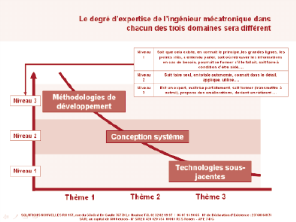 Le corps de texte
du rapport de synthèse
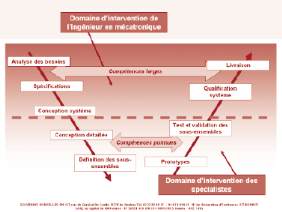 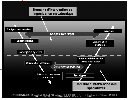 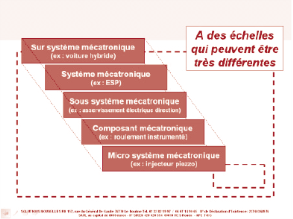 Les planches de la présentation
orale réparties dans tout
le rapport
RÉUTILISATION DES PLANCHES DE PRÉSENTATION
117
COMPLÉMENTARITÉ ENTRE RAPPORT DE MISSION
ET SUPPORT DE PRÉSENTATION ORALE
FICHE
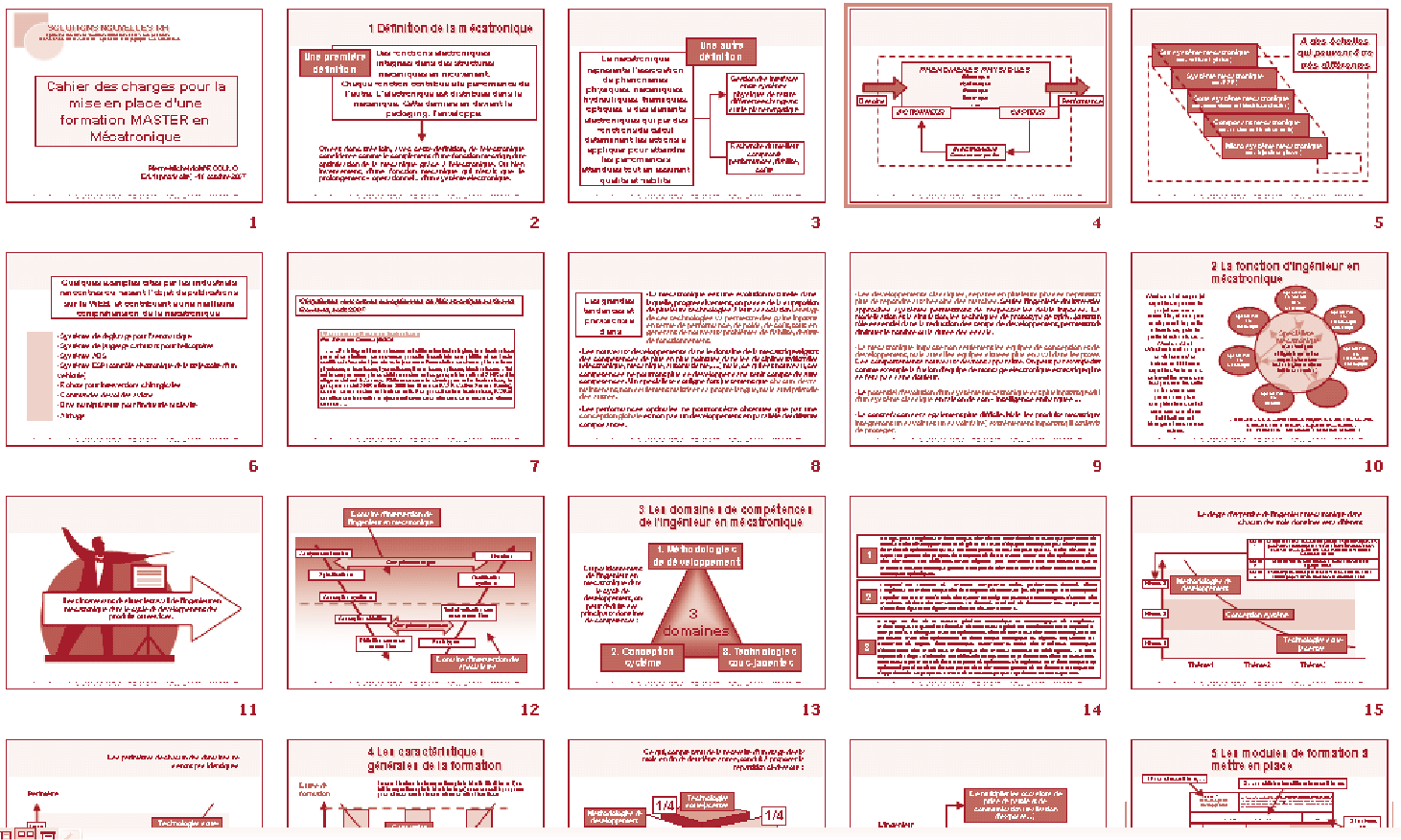 Planche à lire
Un exemple de document
mixte présentation orale/
document de synthèse,
pour une mission courte
Certaines des planches sont beaucoup plus chargées qu’elles
ne devraient l’être. Lors de la vidéoprojection, le consultant
les passera très vite, pour se concentrer sur les seules planches
construites pour être vues et non pas lues !
Planches à voir
DEUX DOCUMENTS EN UN
117
COMPLÉMENTARITÉ ENTRE RAPPORT DE MISSION
ET SUPPORT DE PRÉSENTATION ORALE
FICHE
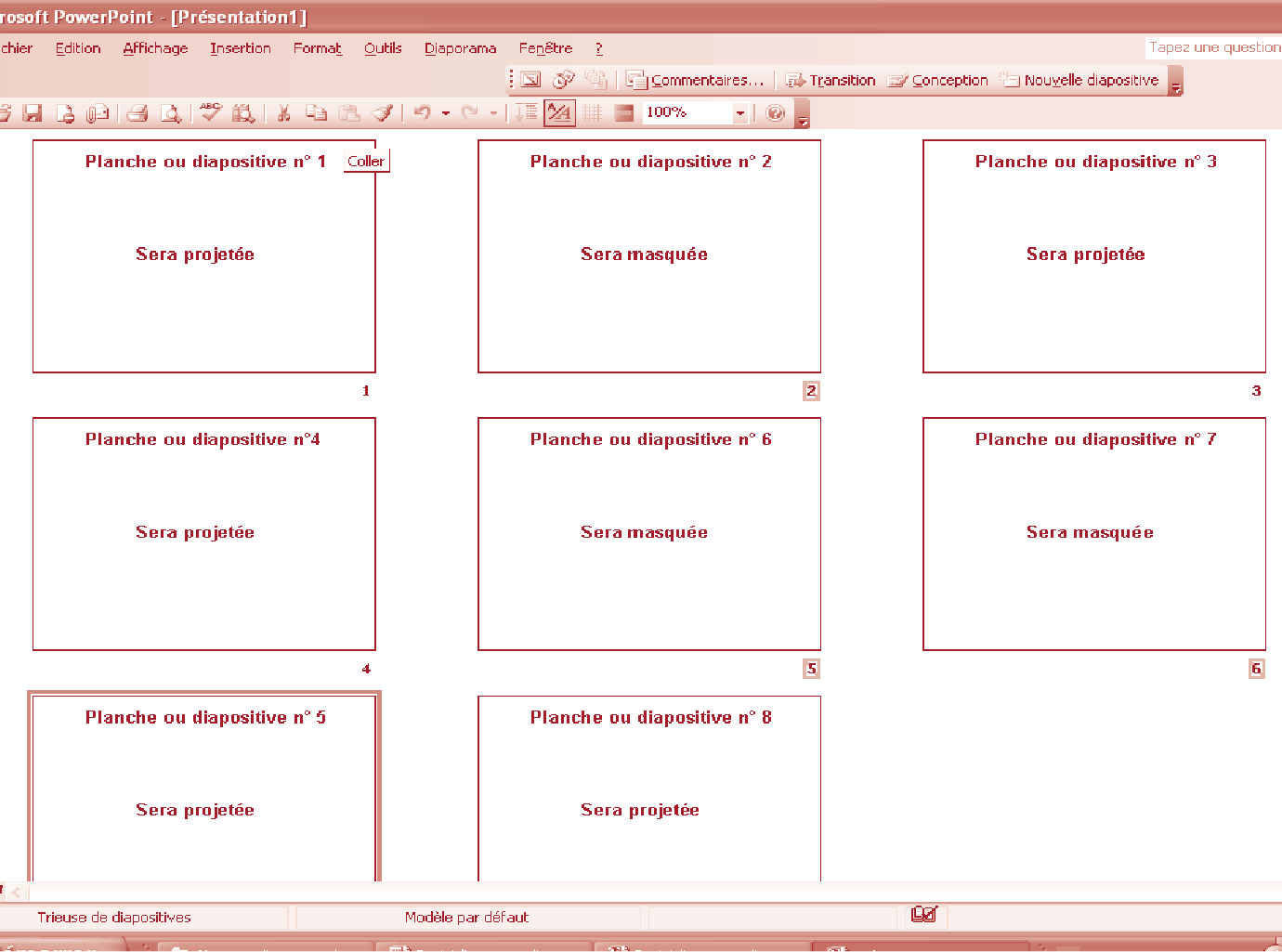 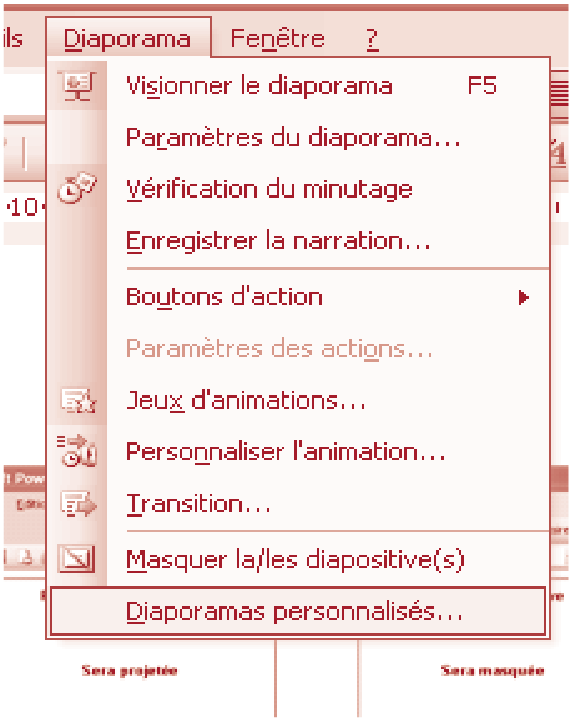 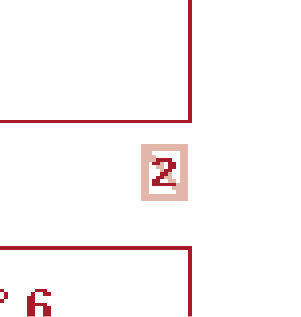 En mode diaporama, une diapositive masquée n’est pas projetée.
Mais elle apparaît dans le document lorsqu’on l’imprime
MASQUAGE DE CERTAINES PLANCHES
118
FICHE
RÉDIGER EN TEMPS RÉEL
Rédiger un rapport en temps réel
peut représenter un gain de temps
important
La mission alimente
en permanence la rédaction
Rédaction
FIN
Rédaction
en temps réel
Rédiger en temps réel
allonge un peu
la mission proprement
dite
Mission
Rédaction
en fin de mission
Rédaction
FIN
Mission
Rédiger le rapport en fin de mission est parfois à l’origine d’omissions.
Le consultant doit se replonger dans certains aspects parfois traités
plusieurs semaines ou mois auparavant !
LA RÉDACTION EN TEMPS RÉEL
118
FICHE
RÉDIGER EN TEMPS RÉEL
Réaliser
Interroger
Consulter
I
Interroger
Rencontrer
Choisir
1
Informer
Préparer
Planifier
LA MISE EN PLACE DE LA RÉDACTION EN TEMPS RÉEL
119
DU CONCEPT AU SCHÉMA : INCLURE DES SCHÉMAS
DANS LE RAPPORT DE MISSION
FICHE
« (…) La circulation des informations n’est pas
satisfaisante. On citera en particulier l’absence
de remontée organisée des informations issues
du terrain (…).
Les décideurs et porteurs de la stratégie
de l’entreprise manquent de données
opérationnelles. Ce qui explique probablement
les réactions très négatives des personnels
vis-à-vis de certaines décisions récentes. »
Niveau
stratégique
Niveau
opérationnel
Flux d’informations
LA SCHÉMATISATION D’UNE IDÉE
121
FICHE
LE DOCUMENT DE PRÉSENTATION ORALE DE LA MISSION
1. Un rappel
du contexte
de la mission
3. L’écart entre
prévision
et réalisation
5. L’interprétation
des résultats
et les conclusions
du consultant
2. Le contenu
prévisionnel
des travaux
6. Les recommandations
ou préconisations
4. Les résultats
obtenus
LA STRUCTURE DE LA PRÉSENTATION
121
FICHE
LE DOCUMENT DE PRÉSENTATION ORALE DE LA MISSION
Aller à l’essentiel, renvoyer son
client à la lecture du rapport s’il
veut avoir les résultats détaillés
Tout présenter, tout dire, être
le plus exhaustif possible
O
u
La tendance naturelle est d’essayer de se justifier,
de montrer que le client « en a bien pour son
argent », de montrer que l’on est un expert qui a
effectivement beaucoup travaillé !
Le consultant s’adresse en priorité à des décideurs
qui n’ont pas le temps de tout entendre et
souhaitent aller droit au but !
Mais
Les personnes de rang hiérarchique élevé, le
décideur, vont perdre un temps précieux, risquent
de mal juger un consultant qu’ils qualifieront de
brouillon, se focaliseront peut-être sur un point de
détail en ne comprenant pas justement qu’il s’agit
d’un détail !
Les techniciens présents au côté des décideurs
trouveront la présentation fade, sans contenu. Ils
ne manqueront pas ensuite de confier cette
impression au décideur, surtout si pour différentes
raisons, ils considèrent qu’ils sont en compétition
avec le consultant (   fiche 6)
LES OPTIONS DE PRÉSENTATION
121
FICHE
LE DOCUMENT DE PRÉSENTATION ORALE DE LA MISSION
Titre : un bon transparent
ne comporte qu’une idée
principale, reprise dans
un titre accrocheur. La seule
lecture du titre doit donner
l’envie de découvrir le reste
de la planche (éviter les titres
dénués de sens comme
« introduction »,
« 1   partie »…)
Format horizontal
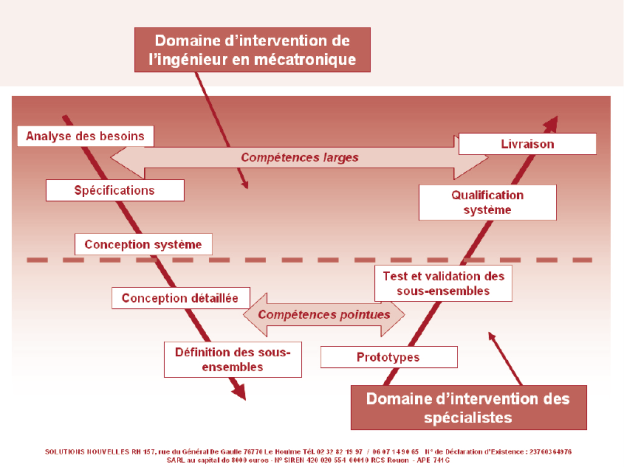 re
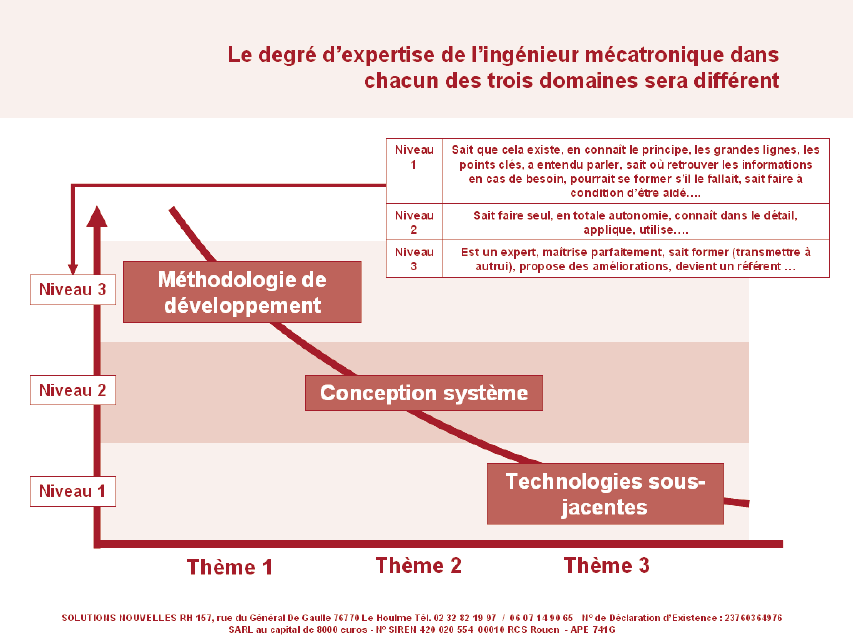 Des marges sont indispensables.
Outre les mentions indispensables telles
que les logos, la pagination, le copyright,
on pourra y placer les titres
La taille des caractères doit
être assez importante
UN EXEMPLE RÉUSSI DE PLANCHE
122
FICHE
PRÉSENTER UN TABLEAU DE CHIFFRES
Message difficilement identifiable :
que veut-on montrer avec ce tableau ?
A
B
C
D
E
Pi
456
123
34
86
354
F
468
231
37
98
356
Jli
356
341
75
103
753
A
791
253
63
26
324
Trop de chiffres,
écrits trop petit
L
236
426
98
79
487
Eli
529
326
61
67
617
J
345
124
37
152
968
M
897
99
82
12
732
B
432
231
75
99
148
Vi
684
270
81
57
427
UN EXEMPLE DE TABLEAU
122
FICHE
PRÉSENTER UN TABLEAU DE CHIFFRES
A
B
C
D
E
456
123
34
86
354
468
231
37
98
356
341
75
103
753
356
Commentaire
253
63
26
791
L
426
98
79
236
Eli
326
61
67
J
345
124
37
152
D
A
B
M
897
99
82
12
86
B
432
231
75
99
Pi
456
123
Vi
684
270
81
57
98
F
468
231
Jli
356
341
103
A
791
253
26
L
236
426
Les clients comprennent d’emblée que seuls
les chiffres grossis sont importants : ils ne cherchent
pas à déchiffrer les autres. On peut ainsi promener
la loupe en différents points du tableau (en utilisant
plusieurs planches ou en jouant astucieusement avec
les fonctions d’animation du logiciel). Ceci n’empêche
bien sûr pas le consultant de distribuer une copie
Word du tableau à chaque participant.
79
Eli
61
617
Commentaire
J
37
152
968
M
82
12
732
B
75
99
148
Vi
81
57
427
L’UTILISATION DE L’OUTIL LOUPE
122
FICHE
PRÉSENTER UN TABLEAU DE CHIFFRES
En mode diaporama,
en cliquant
sur la lettre A,
on fait apparaître
la courbe montrant
l’évolution
du paramètre A
A
B
C
D
E
Pi
456
123
34
86
354
F
468
231
37
98
356
Jli
356
341
75
103
753
A
791
253
63
26
L
236
426
98
79
Eli
529
326
61
67
J
345
124
37
152
Évolution du paramètre A
M
897
99
82
12
On revient
au tableau
en cliquant
sur le bouton
« retour »
1000
B
432
231
75
99
Vi
684
270
81
57
800
600
400
200
0
L’INSERTION D’UN LIEN HYPERTEXTE
124
FICHE
FORMULER UNE RECOMMANDATION
Expliquées, replacées
dans leur contexte
En nombre raisonnable,
numérotées de R1 à R…
Chiffrées, avec une proposition
de planification
Les recommandations
doivent être :
Exprimées en termes
de résultats à atteindre
et non pas de moyens
Précises, formulées avec
des verbes d’action
Limitées (en termes
de périmètre d’application)
Ciblées
LES CARACTÉRISTIQUES D’UNE RECOMMANDATION
124
FICHE
FORMULER UNE RECOMMANDATION
Recommandations
émises par le consultant
Bilan satisfaisant
80
70
60
50
Recommandations
acceptées en totalité
par le client
Recommandations
acceptées partiellement
par le client
Recommandations
refusées par le client
40
30
20
10
0
Bilan insatisfaisant, qui traduit probablement un manque de réflexion
dans la rédaction des recommandations, voire (ce serait alors très grave)
un manque d’approfondissement au niveau de l’ensemble de la mission
LA SÉLECTION DES RECOMMANDATIONS PAR LE CLIENT
127
FICHE
QUAND PEUT-ON DIRE QU’UNE MISSION DE CONSEIL EST RÉUSSIE ?
Besoin
Mission conduite par le consultant
Proposition
acceptée
Temps
Oui
Non
Identité ?
Mission réussie
Échec
LA SATISFACTION DU DEMANDEUR
129
FICHE
L’ÉVALUATION DE LA MISSION PAR LE CLIENT
3
Pour faciliter ce suivi et toutes les comparaisons
possibles, de nombreuses représentations graphiques
peuvent être utilisées.
2,5
2
Méthodes
1,5
Contacts
Délais
1
0,5
0
Mission A
Mission B
Mission C
Mission D
COMPARER DES MISSIONS
129
FICHE
L’ÉVALUATION DE LA MISSION PAR LE CLIENT
Pertinence, reformulation des besoins
3
2,5
Respect des délais annoncés
Efficacité de la méthode proposée
2
1,5
1
0,5
Contacts avec le consultant
Contenu du rapport final
0
Souci de ne pas perturber
la marche de l’entreprise
Pertinence et applicabilité
des recommandations
Qualité de la transmission de l’information
LE SYSTÈME DE NOTATION D’UNE MISSION
131
FICHE
CLASSER LE DOSSIER
Coffre-fort sécurisé
Un CD gravé à l’issue
de chaque mission
Rapport de mission,
fiche de synthèse
de la mission, etc.
SÉCURISER LES DONNÉES
131
FICHE
CLASSER LE DOSSIER
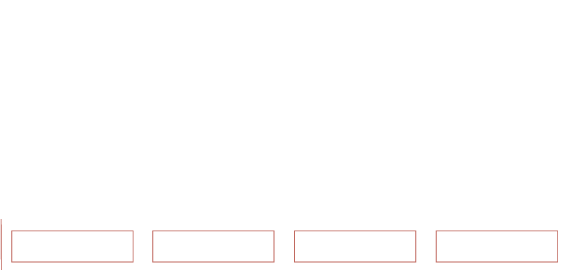 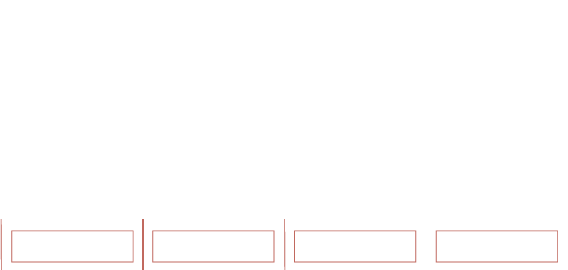 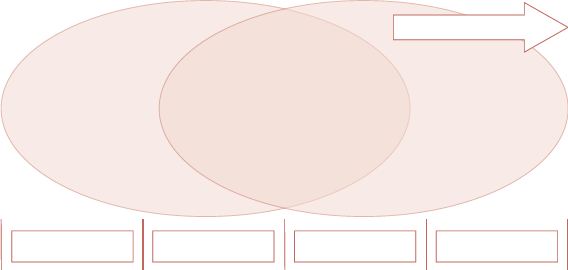 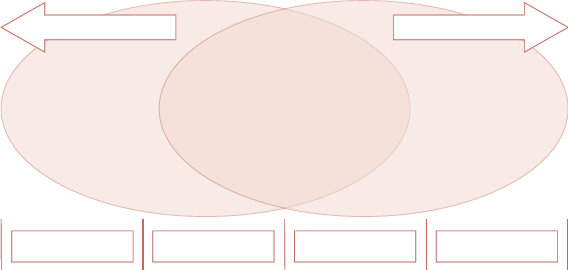 100 % client
100 % consultant
Document(s) de présentation
Notes
« faits marquants »
Notes au décideur
Appel d’offres
O
u
tils
Proposition technique
et financière
Fiches de synthèse
de la mission
Brouillons divers
(CR d’entretiens)
Documents divers
remis par le client
Rapport de mission
À conserver
sous protection ?
À conserver
pour réutilisation ?
À rendre au client ?
À détruire ?
QUE FAIRE DES DOCUMENTS ?
132
FICHE
RESTER EN CONTACT AVEC LE DEMANDEUR À L'ISSUE DE LA MISSIONS
Envoyée en particulier
à une entreprise, un client
que l’on connaît
Envoyée à un grand nombre
d’entreprises en même temps
Valeur ajoutée
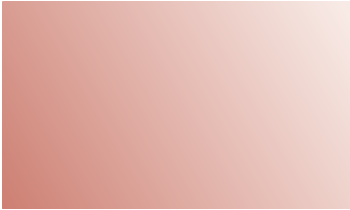 Lettre d’information
périodique
Lettre personnalisée
Appel téléphonique
Carte de vœux
ou équivalent
Investissement
du consultant
RESTER EN CONTACT APRÈS LA MISSION
133
FICHE
CAPITALISER LES EXPÉRIENCES
Explicite, exprimé et formalisé
Par exemple,
une analyse à froid
avec son responsable
hiérarchique, un
 autoévaluation
(fiche 130)
Ce dont le consultant
prend vraiment conscience
après un travail de réflexion
et une prise de recul
Ce que le consultant porte
à la connaissance des autres
après un travail de formalisation
Individuel
Collectif
Ce que le consultant a vécu au cours
de sa mission et ne peut être formalisé
dans le rapport de mission
Et qui petit à petit
passe dans l’inconscient
collectif
Les aspects pratiques, les réflexes,
les comportements observés
autour de lui, les erreurs
qu’il a commises…
Implicite,
non exprimé
Les aspects humains,
les sentiments
et opinions…
La mission d’un consultant s’achève !
L’inconscient collectif s’enrichit
LE PROCESSUS DE CAPITALISATION
133
FICHE
CAPITALISER LES EXPÉRIENCES
Titre de la mission (sans le nom du client), date,
nom du consultant, un numéro de référence pour la fiche
Le problème pour lequel on est
intervenu, l’expression du besoin,
en supprimant toutes les références
de l’entreprise, toutes les informations
qui pourraient renseigner un lecteur
indélicat sur le client
Les éléments financiers,
le ratio temps passé/temps facturé,
la marge…
La proposition faite au client,
le plan de travail retenu, les outils
et méthodes employés
Les résultats obtenus, la conclusion
de la mission et les recommandations
formulées, le résultat de l’évaluation
de la mission par le client
Les opinions et sentiments du consultant
qui a conduit la mission, son appréciation,
tous les éléments non factuels
Éventuellement quelques mots-clés
LA FICHE SYNTHÉTIQUE
134
FICHE
MENER PLUSIEURS MISSIONS EN PARALLÈLE
Nouvelle mission B
apportée par le consultant
« apporteur d’affaires »
Lorsque le consultant appartient à une très grosse structure,
le volume d’affaires nouvelles est suffisamment important
pour que l’on puisse lui confier une autre mission peu de temps
après la fin de la première !
Mission A
Mission B
…
…
.
.
Temps alloué au consultant pour
réactualiser ses connaissances,
faire le bilan de la mission passée…
LA SUCCESSION DES MISSIONS
134
FICHE
MENER PLUSIEURS MISSIONS EN PARALLÈLE
Si elle constituait la seule
mission du consultant,
cette mission se
terminerait plus tôt
Trois missions menées à la suite
les unes des autres
Des synergies sont possibles
Trois missions
menées
en parallèle
Mais celle-ci ne pourrait
démarrer que plus tard !
PLANNING AVEC PLUSIEURS MISSIONS
135
FICHE
LA GESTION DU TEMPS DU CONSULTANT
Écrire articles ou livres.
Participer à des colloques, qui permettent
de recueillir à la fois des informations et
de nouveaux contacts.
Faire des clients actuels des prescripteurs
et apporteurs d’affaires, en leur demandant
de nous recommander.
Prospection
Pendant la mission, saisir
toutes les opportunités.
Par exemple, demander
à visiter toute l’entreprise,
même si la mission ne
concerne qu’un secteur
limité.
Formation
Lorsque cela est possible, privilégier
les missions intellectuellement
Denses aux missions « alimentaires ».
Conduite des missions
LA GESTION DE PLUSIEURS TÂCHES EN PARALLÈLE
135
FICHE
LA GESTION DU TEMPS DU CONSULTANT
Présente
Analyse
Dysfonctionnements
Mesure
Analyse
Explique, élabore une théorie, conceptualise
Résultats
Met en œuvre un plan d’action
Accepte
Émet
Recommandations
Le client
Le consultant
LA RÉPARTITION DES TÂCHES CLIENT / CONSULTANT
136
FICHE
LA DOCUMENTATION PERSONNELLE DU CONSULTANT
Je suis spécialisé en ingénierie des compétences
pour laquelle je réalise :
Plan de classement
1. Des études
de postes et
des descriptions
de fonctions
2. Des études
de process
3. Des cartes
des métiers
4. Des tableaux
de répartition
des tâches
5. Des bilans
de compétences
…/…
Et j’ai besoin de documents, exemples, références, méthodes… dans les domaines suivants :
1.1 Techniques
d’entretien
5.1 Législation du bilan
de compétences
1.2 Structures et exemples
de fiches de description
des postes
1.
1
1.2
5.2 Grilles types
d’évaluation
5.
1
5.2
Armoire de rangement
LE CLASSEMENT DE LA DOCUMENTATION
137
FICHE
LA FORMATION CONTINUE DU CONSULTANT
Faire soi-même une conférence
ou animer des sessions de formation
Écrire soi-même un ouvrage
professionnel, des articles de revue
S’inscrire à un club de consultants,
échanger avec d’autres collègues
Comment
se former ?
Lire des ouvrages professionnels
Suivre des conférences,
assister à un colloque
Suivre des stages de formation
LES POSSIBILITÉS DE FORMATION DU CONSULTANT
138
FICHE
CULTIVER SON IMAGE
Client
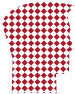 Classique
Caméléon
Décalé
Le style du consultant ?
CHOISIR UN STYLE ADAPTÉ AU CLIENT
138
FICHE
CULTIVER SON IMAGE
C’est la partie
émergée de l’iceberg
que voit le navigateur
C’est l’image qui
joue un grand rôle
dans le choix
d’un consultant
Début de la mission
C’est la partie immergée
de l’iceberg qui fait
sa stabilité
Mais le fond, c’est-à-dire
son expertise, qui peu
à peu prendra le pas
sur cette image
Fin de la mission
L’ÉVOLUTION DE L’IMAGE AU COURS D’UNE MISSION